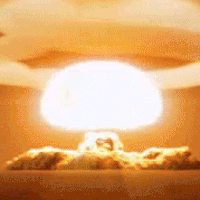 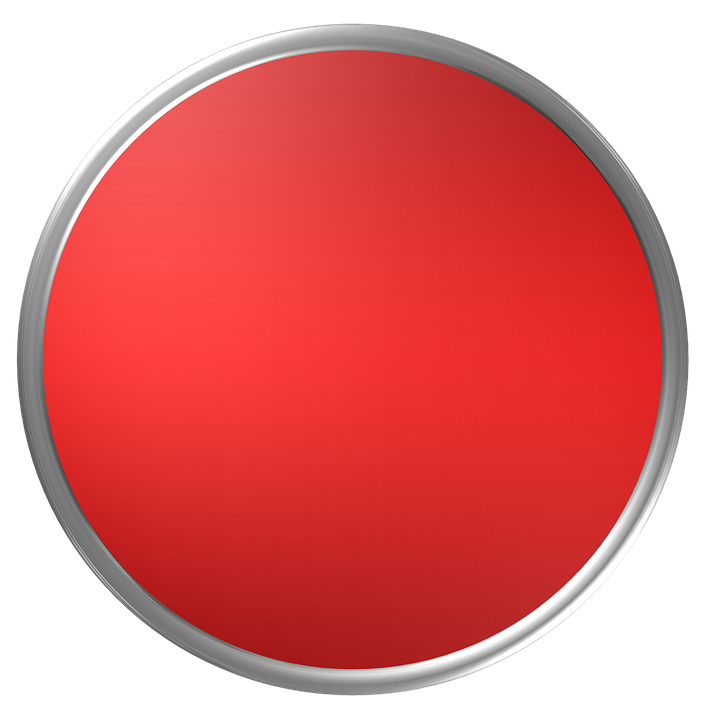 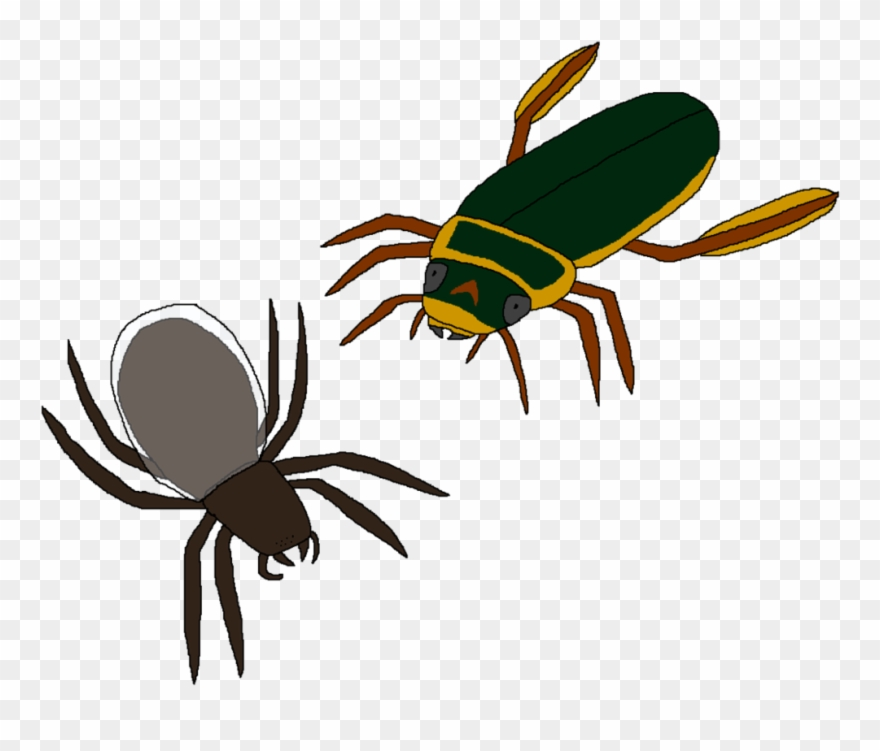 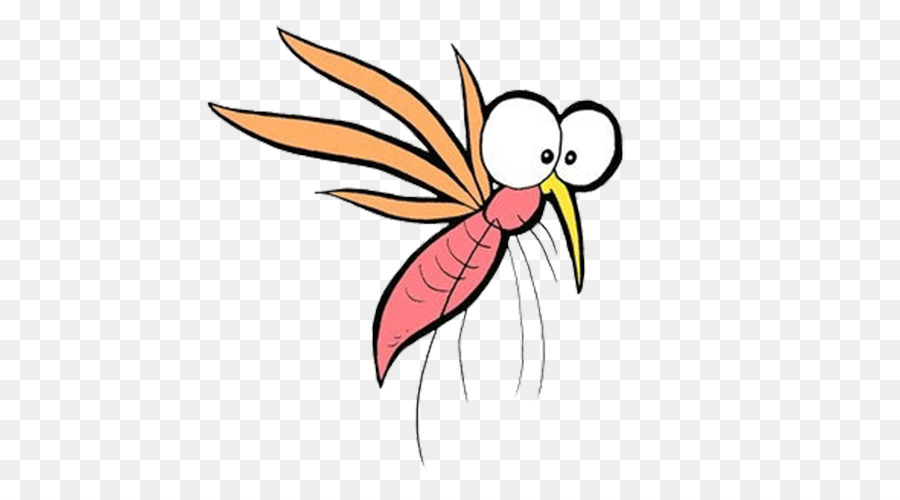 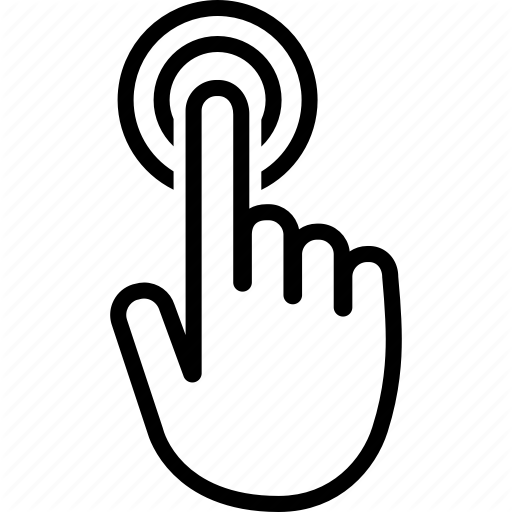 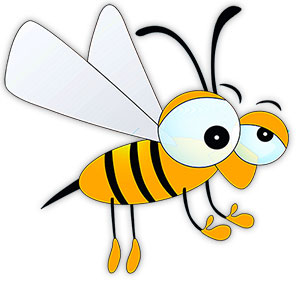 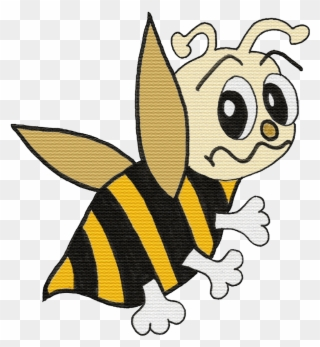 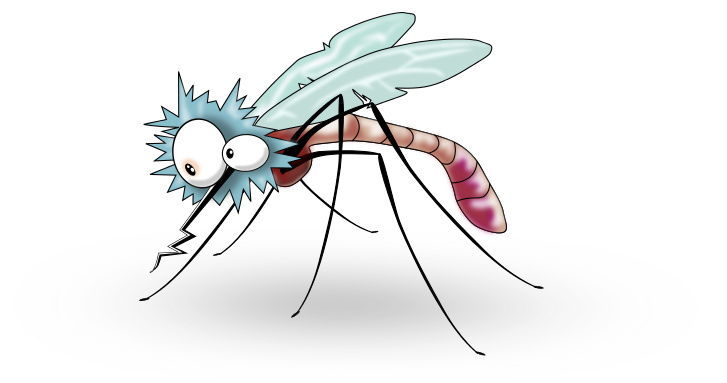 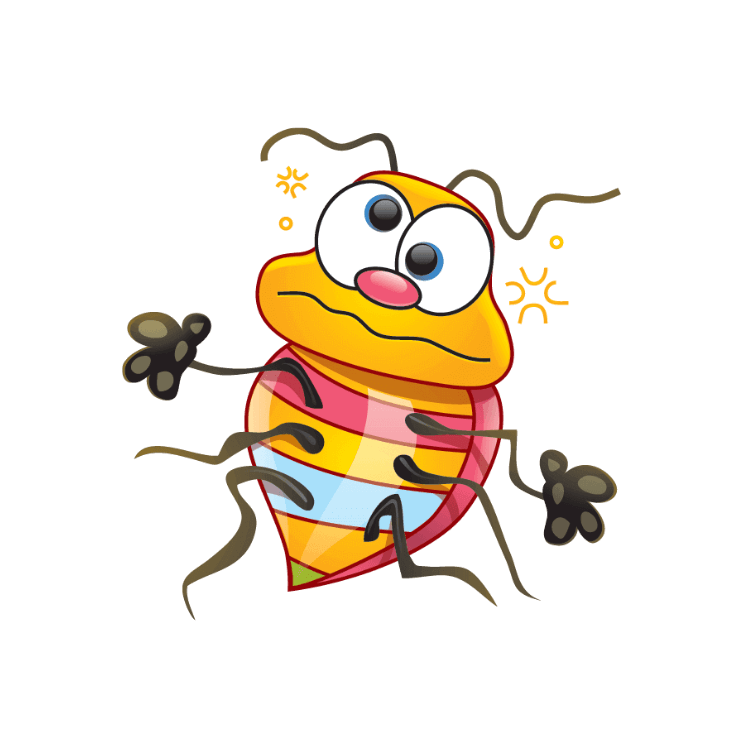 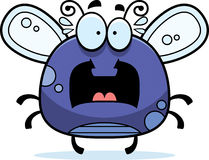 1
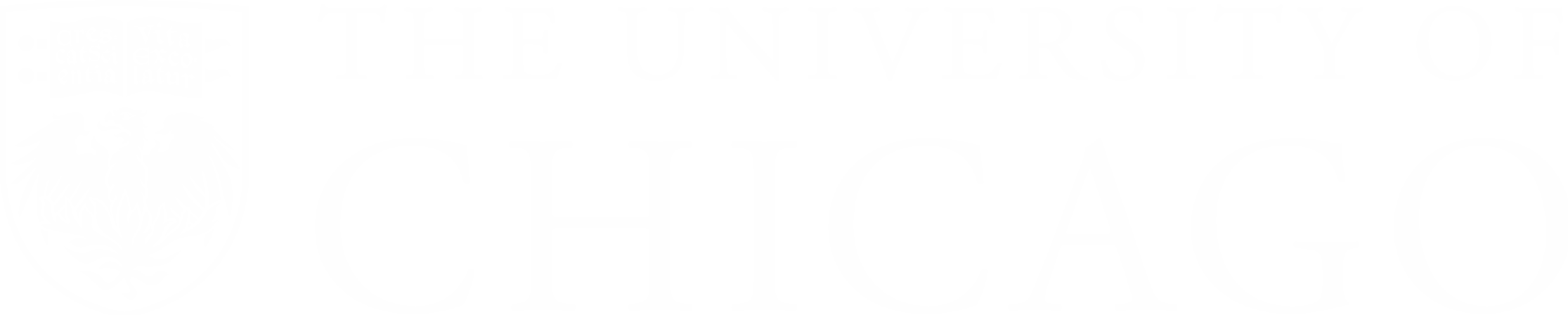 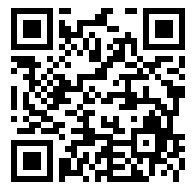 Efficient and Scalable Thread-Safety-Violation Detection
Finding thousands of concurrency bugs during testing
Guangpu Li, Shan Lu, Madanlal Musuvathi, Suman Nath, Rohan Padhye
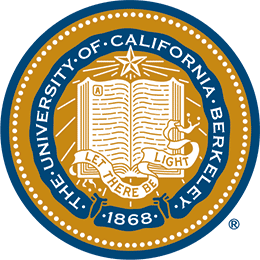 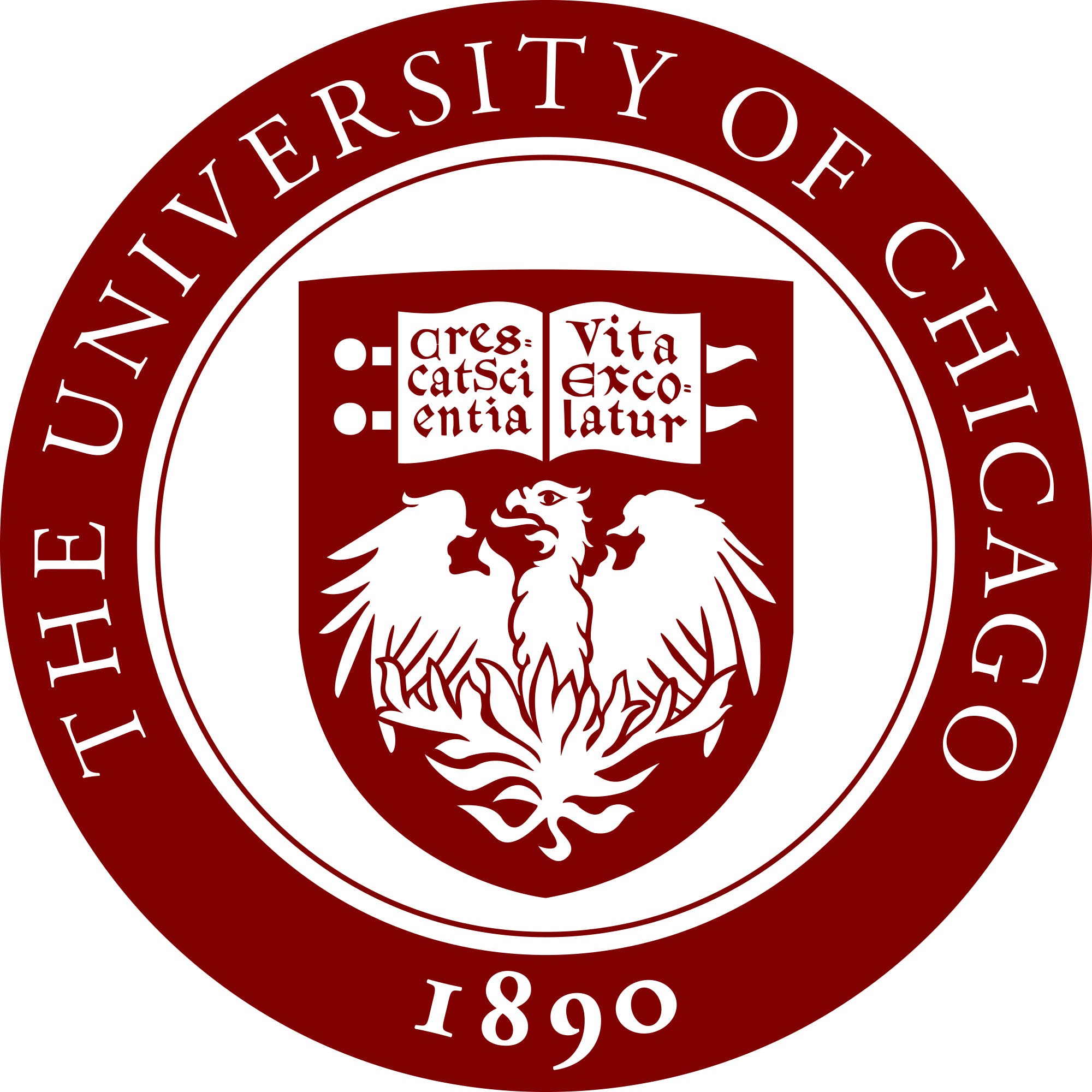 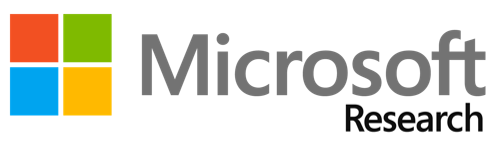 2
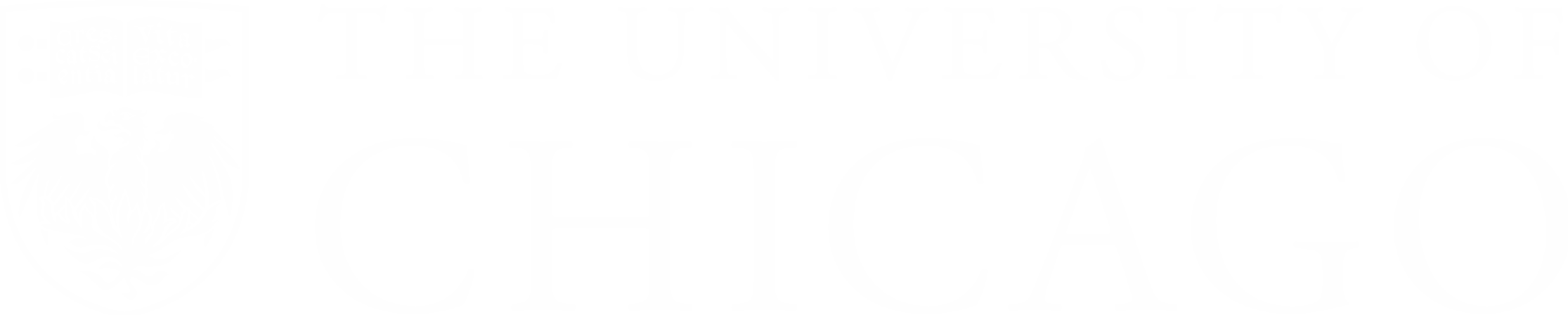 Concurrent programs are everywhere
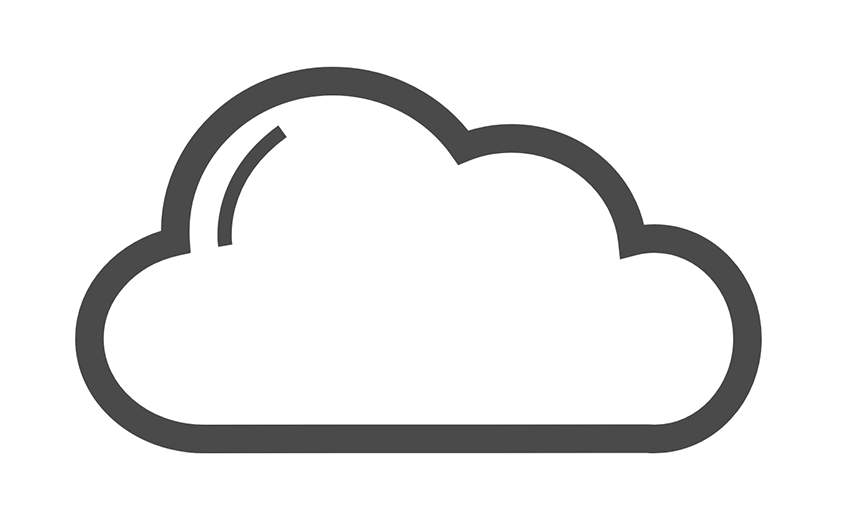 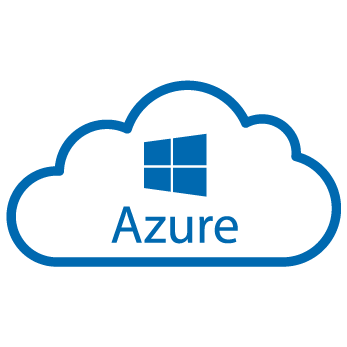 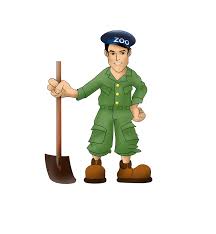 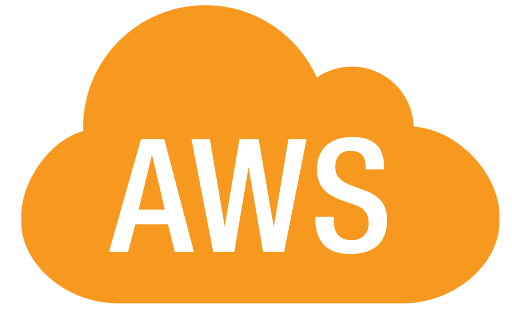 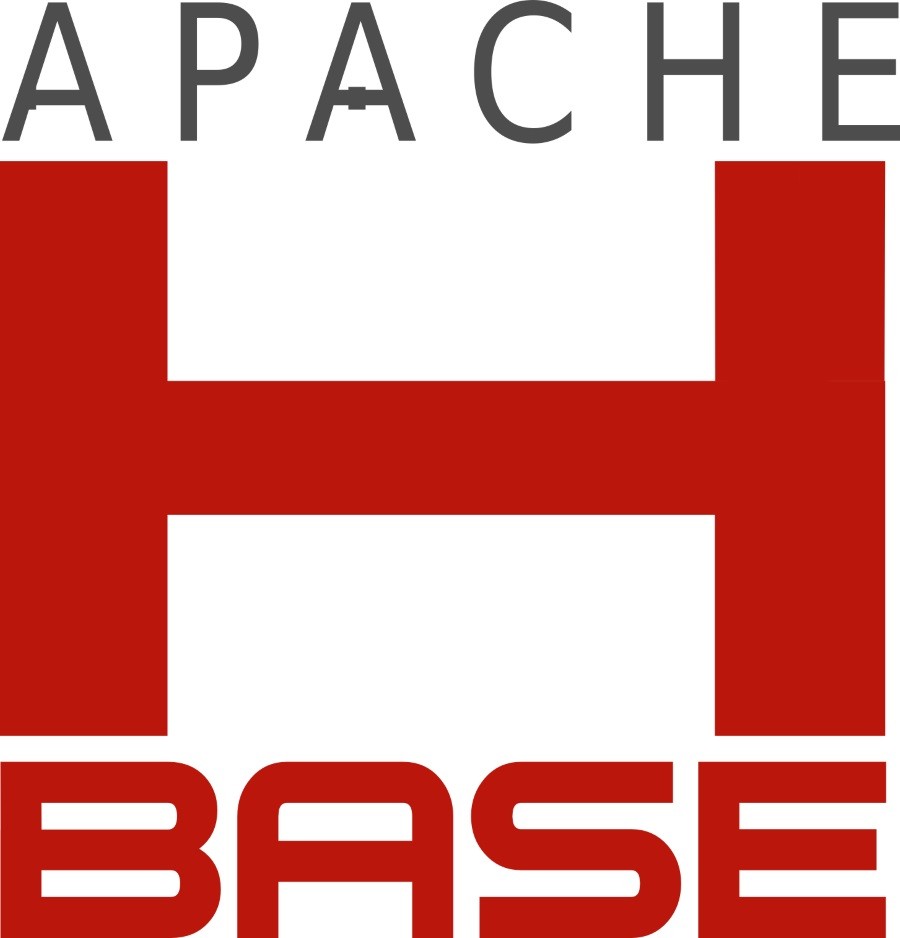 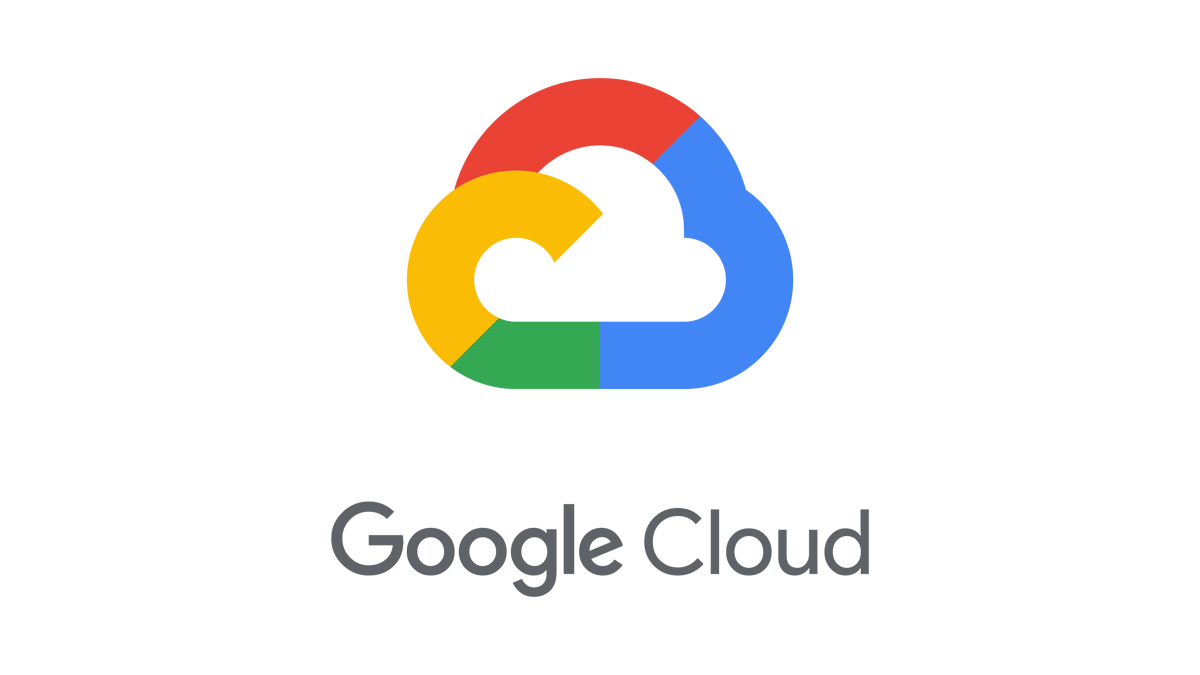 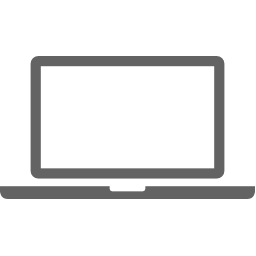 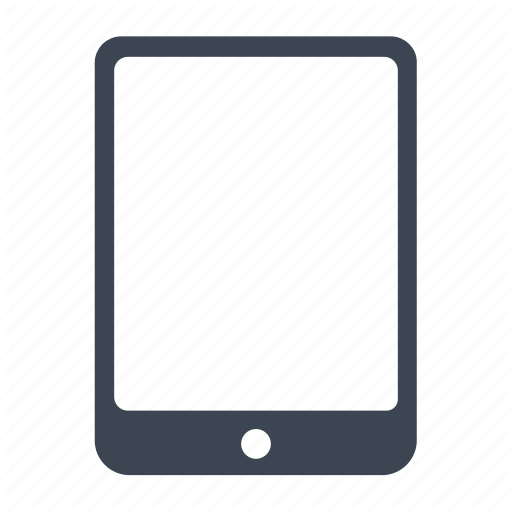 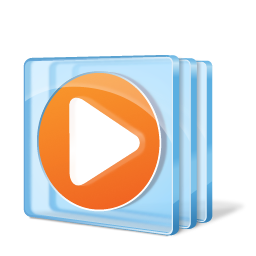 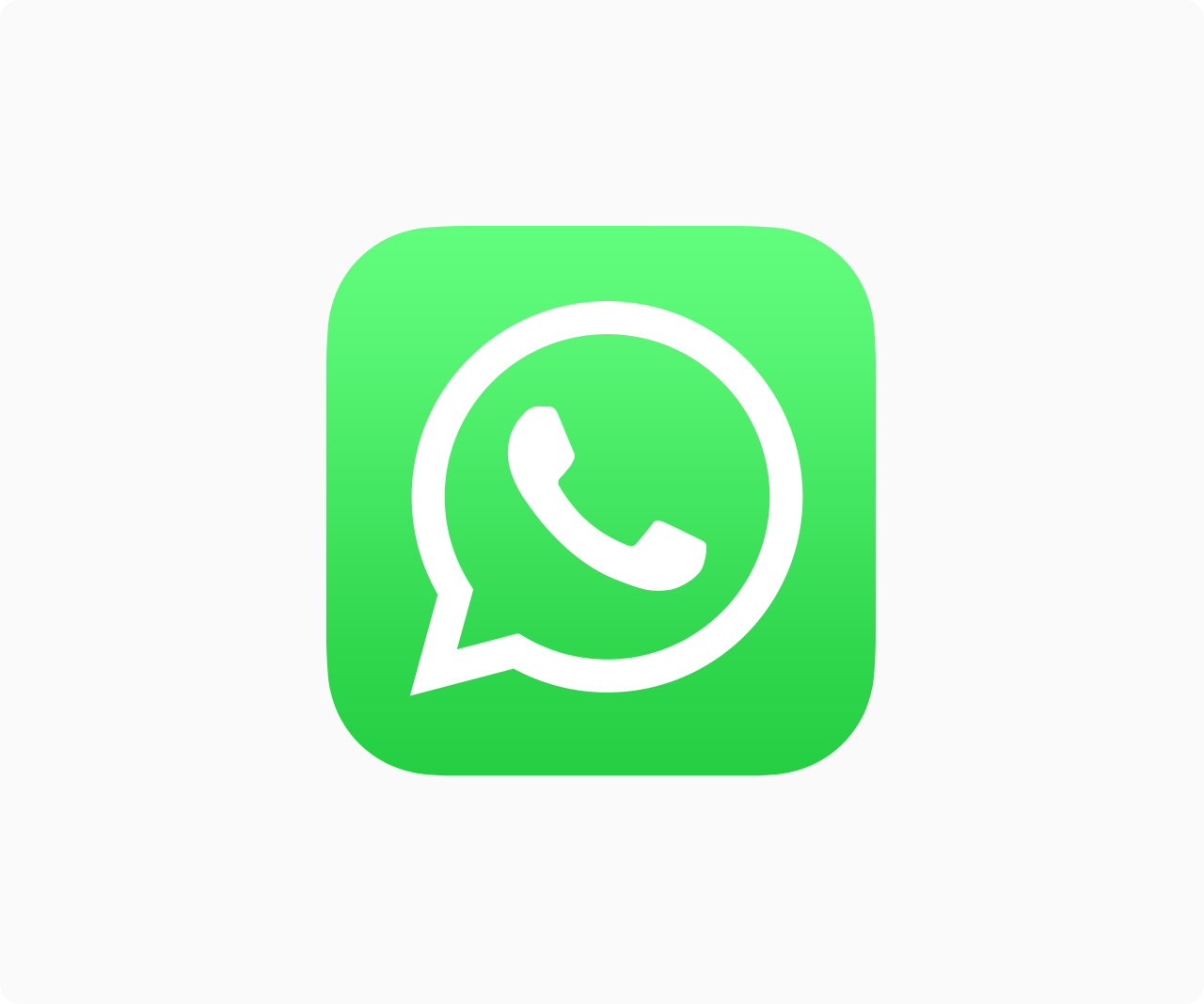 3
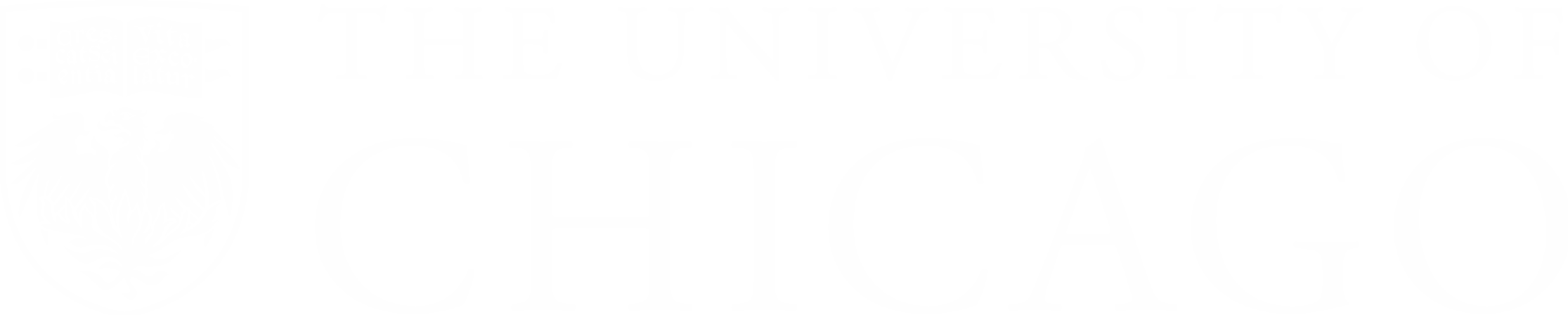 Concurrency bugs are everywhere
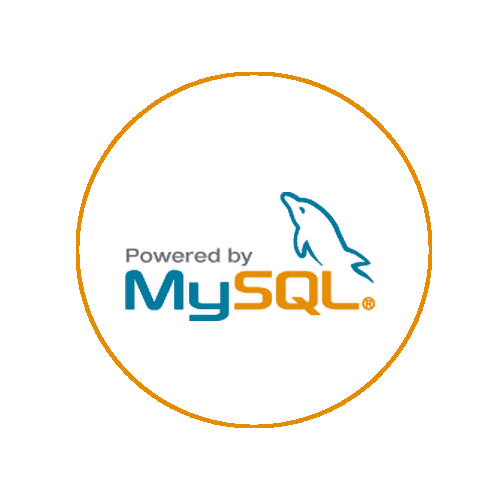 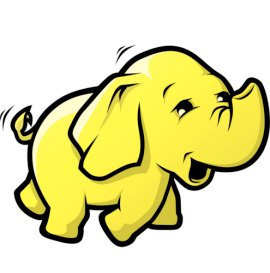 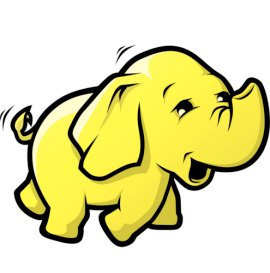 Hadoop Map/Reduce  /  MAPREDUCE-3274
MySQL / MYSQL-791
Hadoop Map/Reduce  /  MAPREDUCE-4819
“That is one monster of a race!”
“I think it is too complicated and too risky!”
“This has become quite messy, sigh.”
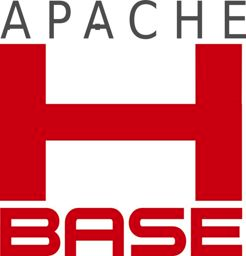 HBase  /  HBASE-4397
“Do we have to rethink this entire [HBase] …There isn’t a week going by without some new bugs about races?.”
4
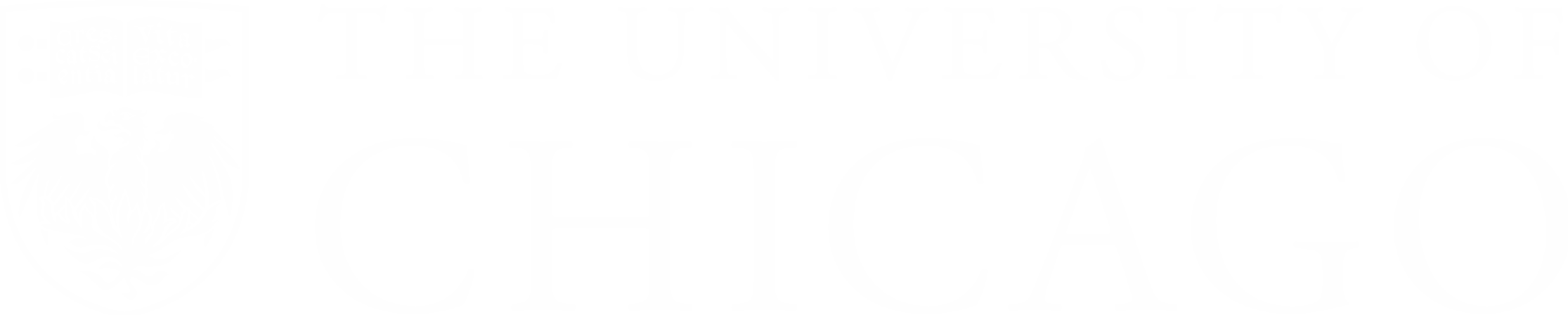 Concurrency bugs are everywhere
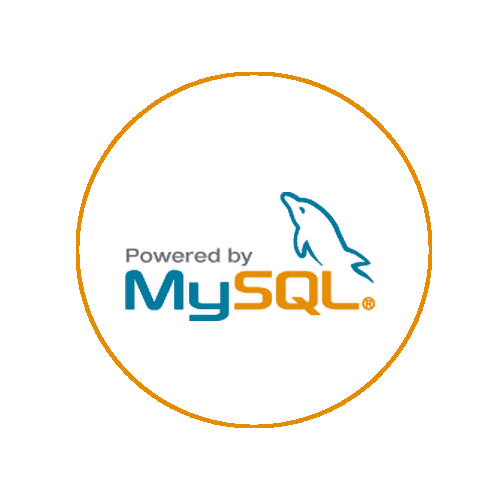 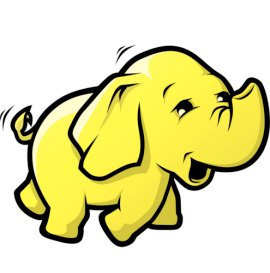 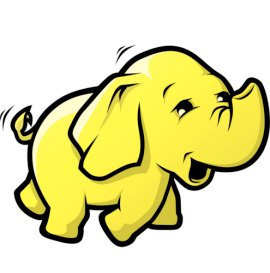 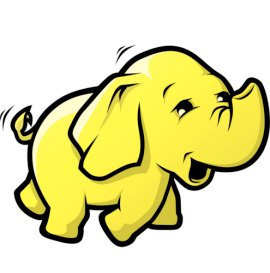 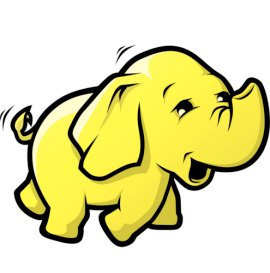 Hadoop Map/Reduce  /  MAPREDUCE-3634
Hadoop Map/Reduce  /  MAPREDUCE-3274
MySQL / MYSQL-791
Hadoop Map/Reduce  /  MAPREDUCE-4819
Hadoop Map/Reduce  /  MAPREDUCE-4099
HBase  /  HBASE-6060
“we [prefer] debugging crashes instead of hard-to-track hanging jobs.”
This issue, and the other related issues ... makes me very nervous about all the state combinations
“That is one monster of a race!”
“I think it is too complicated and too risky!”
“This has become quite messy, sigh.”
“Great catch, Sid! Apologies for missing the race condition.”
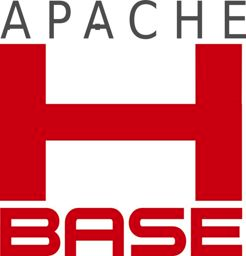 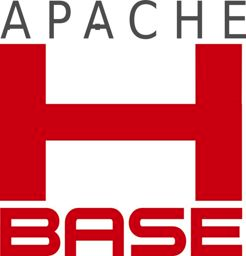 HBase  /  HBASE-6417
HBase  /  HBASE-4397
“Do we have to rethink this entire [HBase] …There isn’t a week going by without some new bugs about races?.”
“We has already found and fix many case, 
however it seems exist many other cases all the same.”
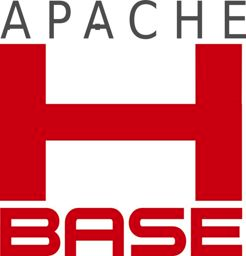 5
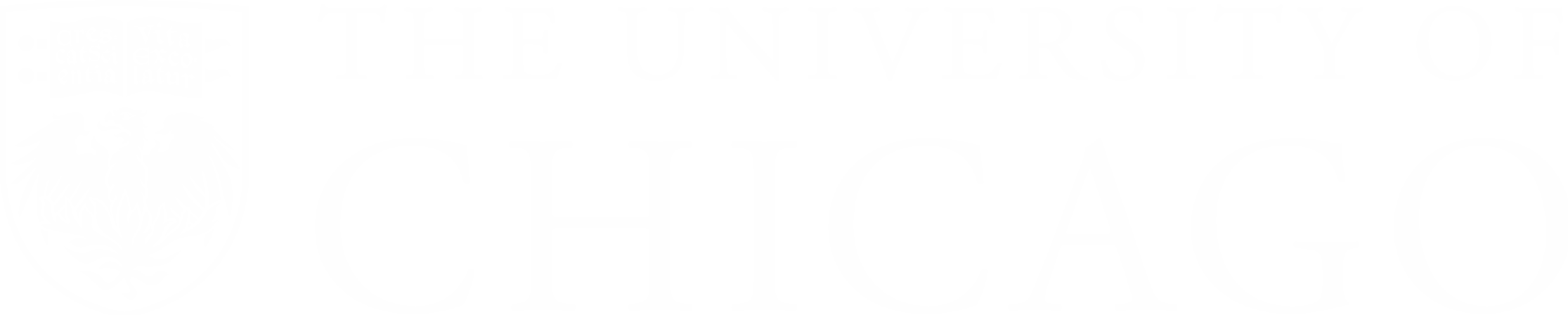 Thread-safety violation (TSV)
Thread-safety contract
class MyClass{
  public:     	m1();
    m2();
  ...
}
m1 // m1
m1 // m2
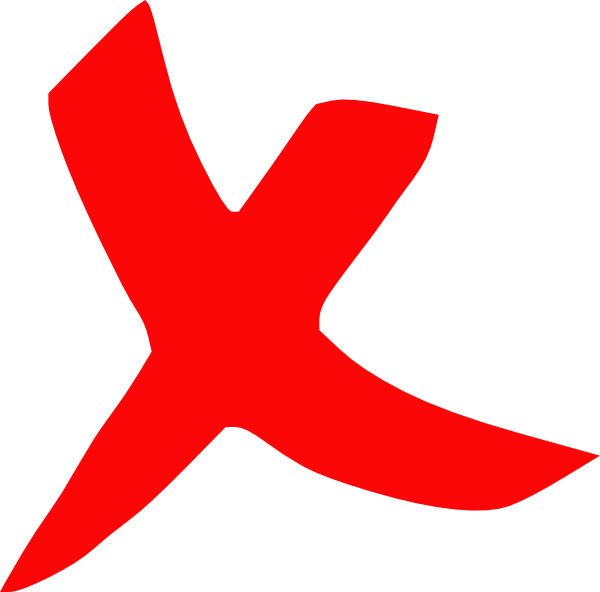 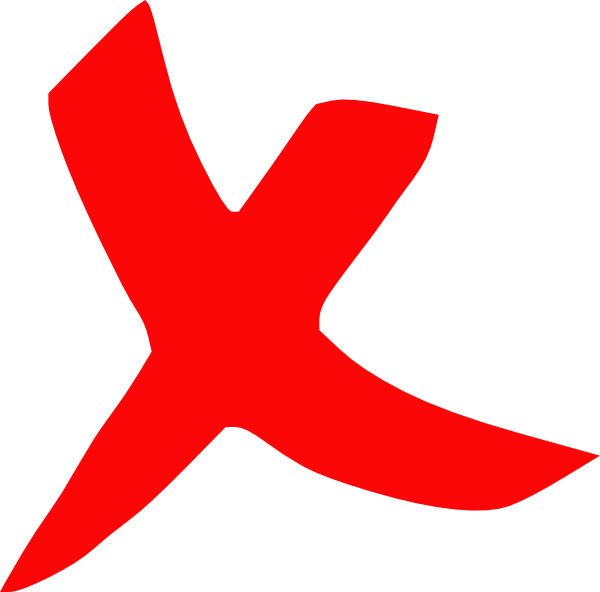 Thread-safety violation
myObj.m1()
myObj.m2()
thread 2
thread 1
6
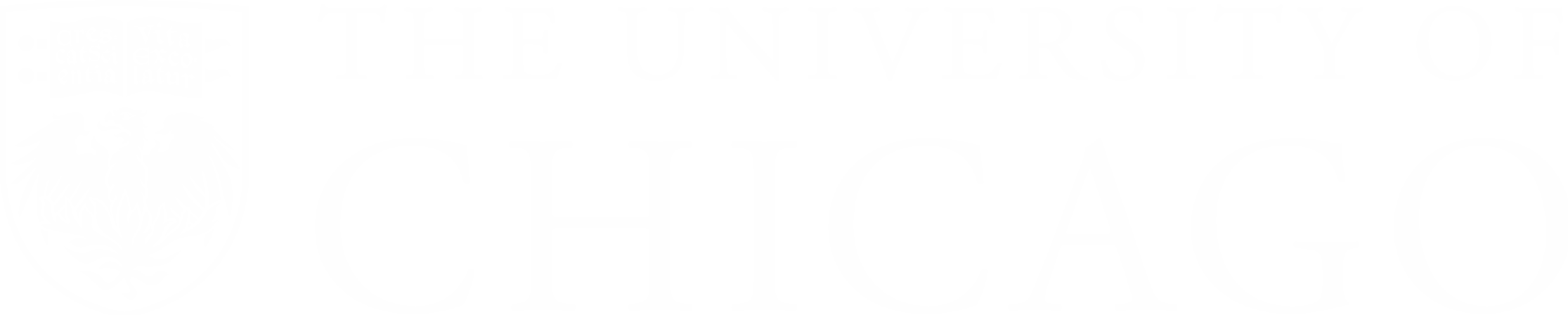 Thread-safety violation example
Thread-safety contract
Class List {
  public:
    Add(...);
	Get(...);
  ...
}
class MyClass{
  public:     	m1();
    m2();
  ...
}
Add // Add
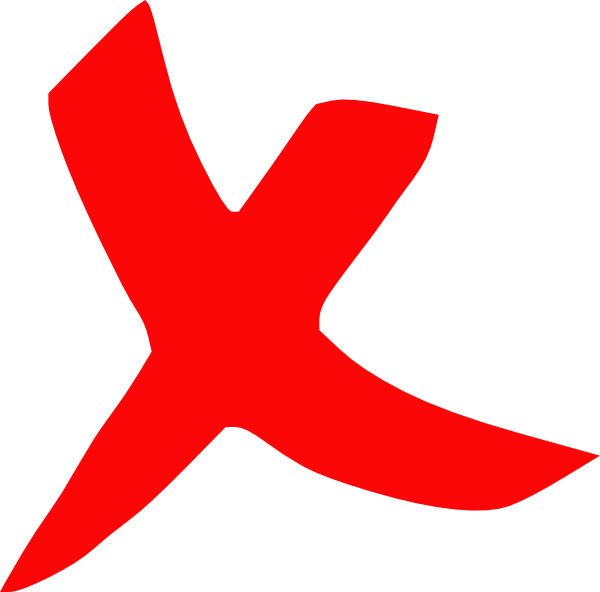 m1 // m1
m1 // m2
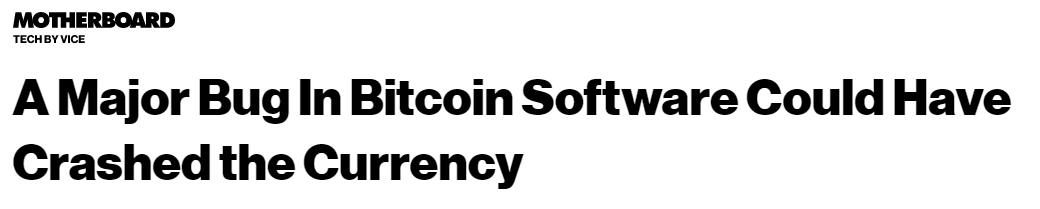 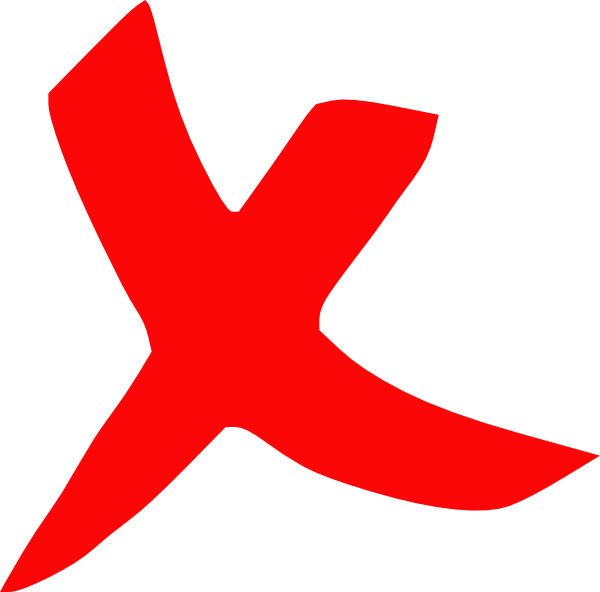 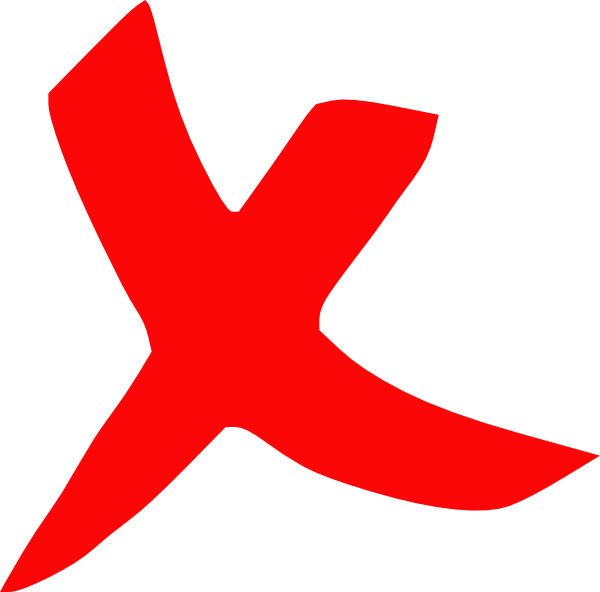 Thread-safety violation
mylist.Add(x)
mylist.Add(y)
myObj.m1()
myObj.m2()
thread 2
thread 1
thread 2
thread 1
7
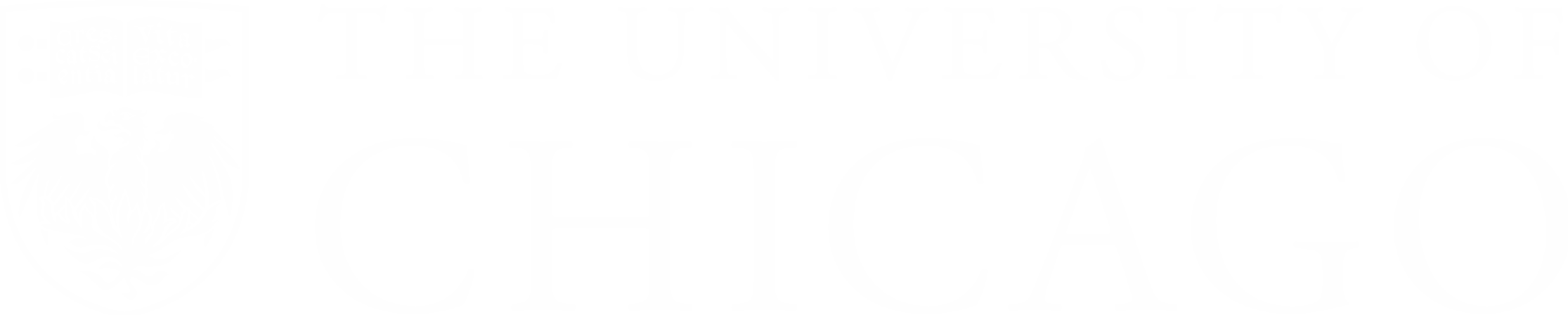 Reasoning about TSVs is difficult (I)
too many possibilities of concurrency
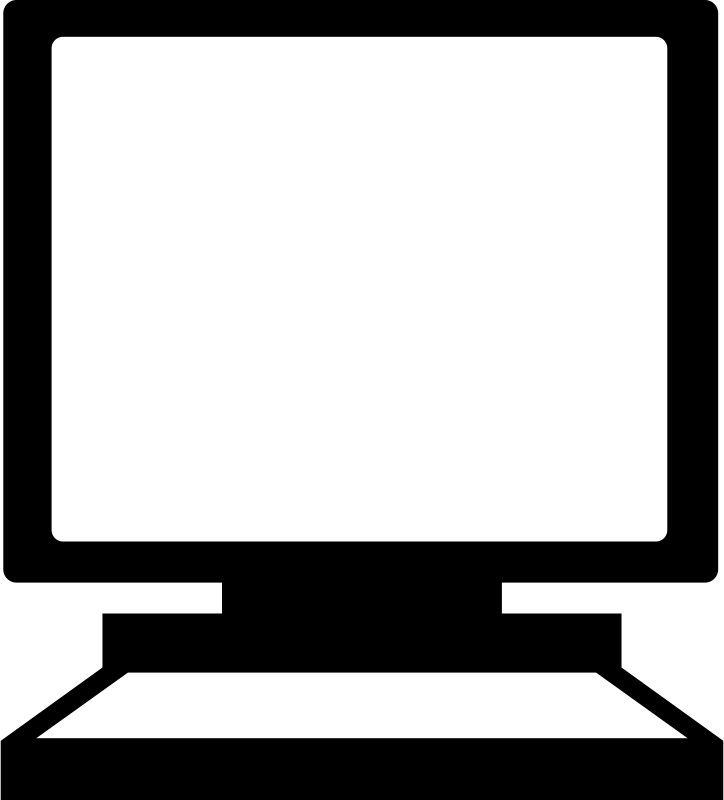 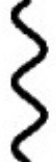 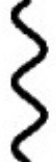 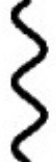 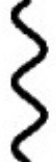 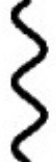 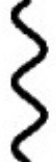 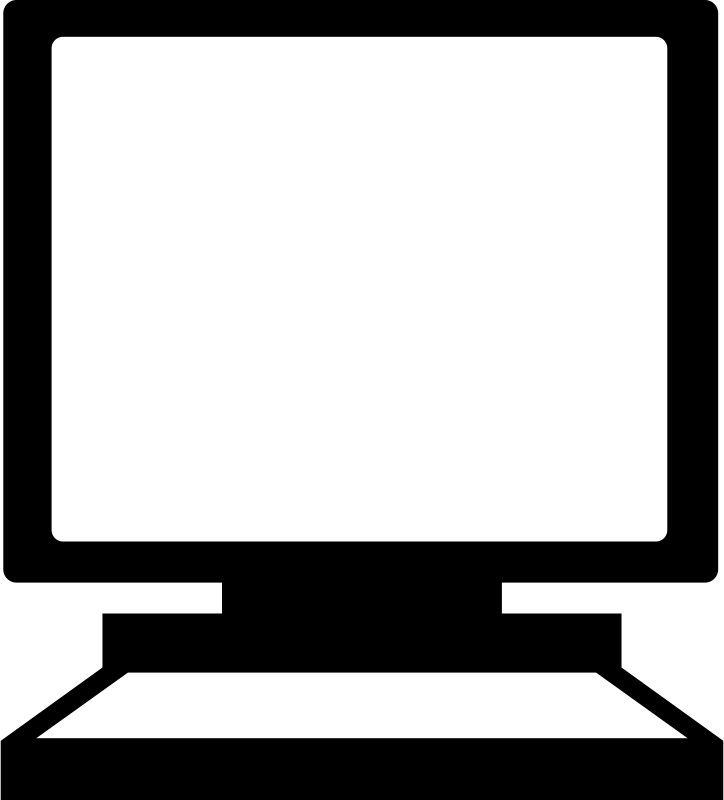 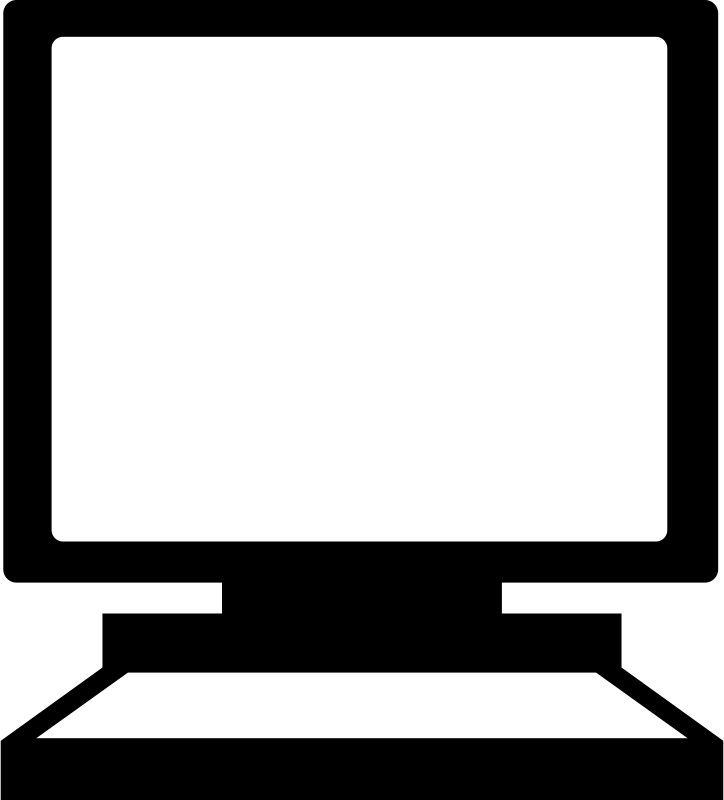 Event-driven
Multithreading
Message passing
8
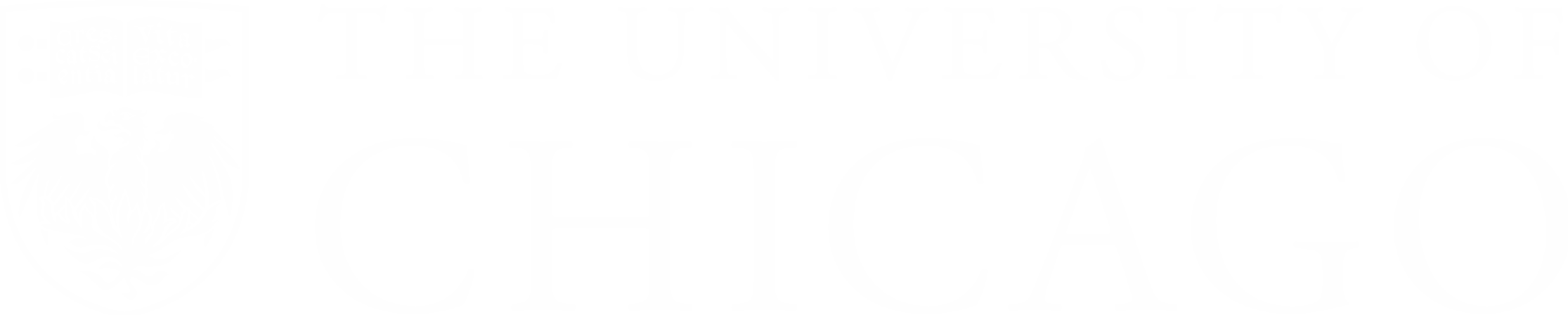 Reasoning about TSVs is difficult (II)
too many forms of synchronizations
lock.Lock()
Obj.notify()
RPC_wait()
semaphore.Require()
pthread_mutex_lock()
While(flag != 1){}
Obj.wait()
Obj.signal()
Event.WaitOne()
Thead.join()
monitor.tryenter()
synchronized{…}
monitor.exit()
RPC_wait()
9
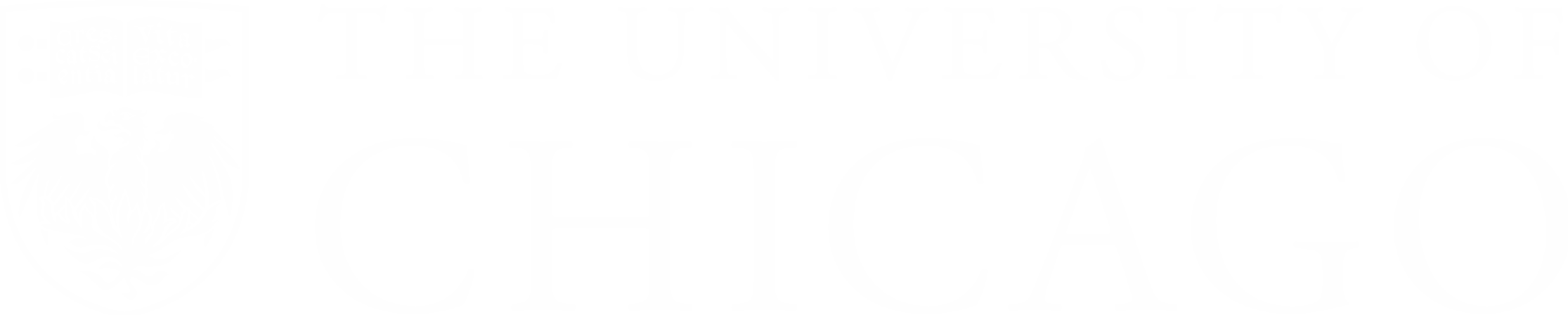 In small scale, it is fine.
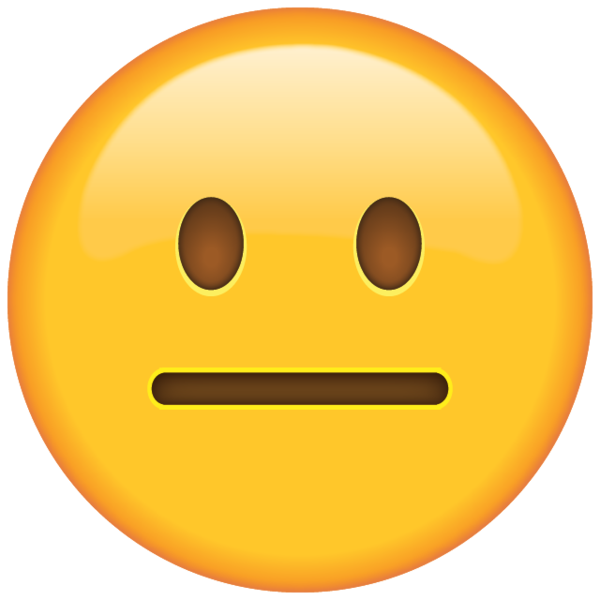 Pruning
Static data-race analysis
Integration
Program source code
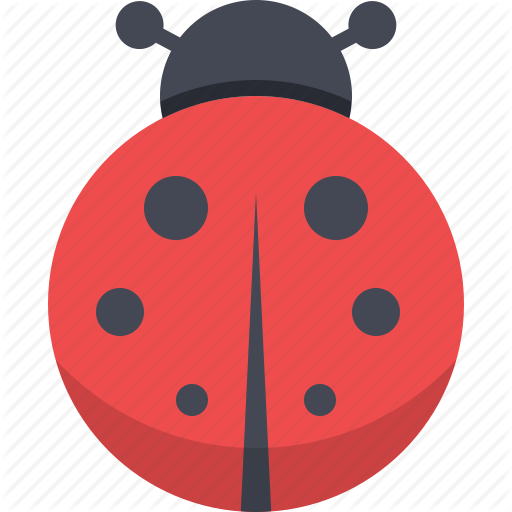 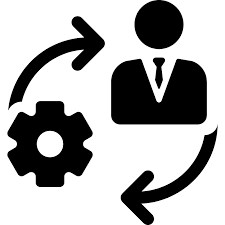 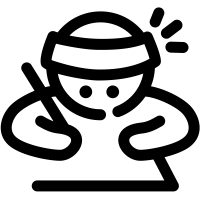 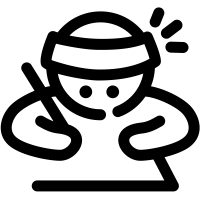 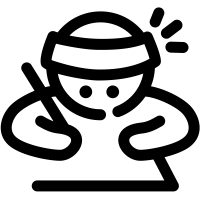 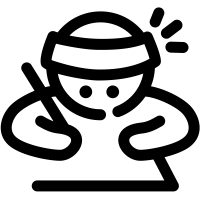 ~1 out of 5
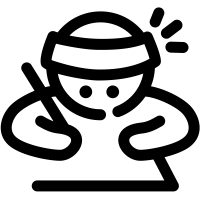 Test Inputs
Program
binary
Pruning
Dynamic data-race analysis
Integration
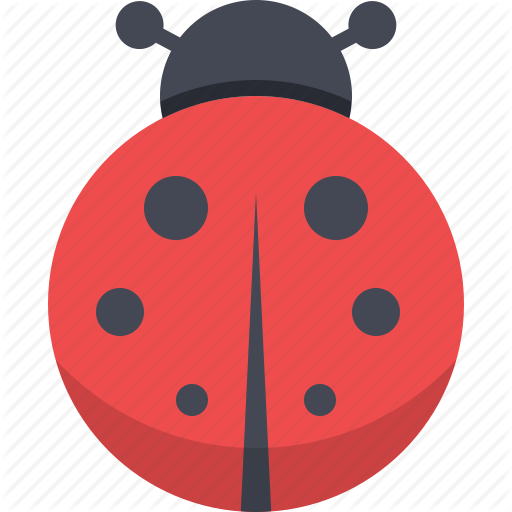 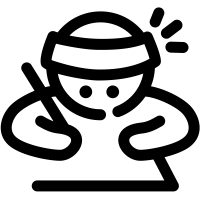 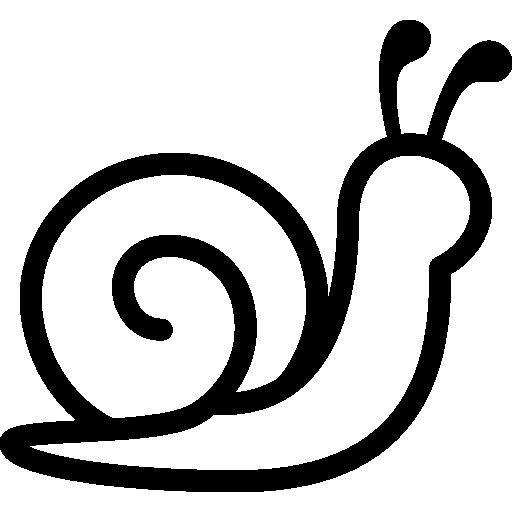 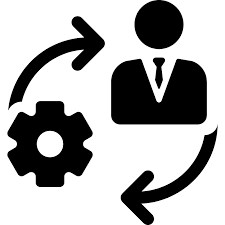 ~1 out of 2
~10x[1]
10
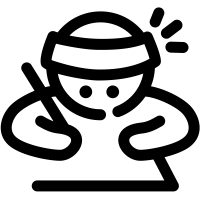 [1]"FastTrack: efficient and precise dynamic race detection." PLDI 2009.
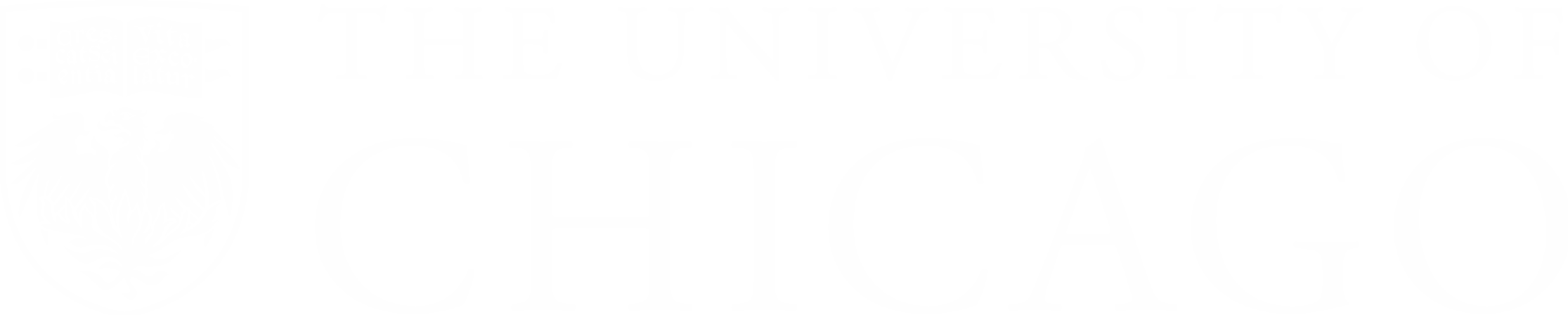 In large scale, it is NOT fine.
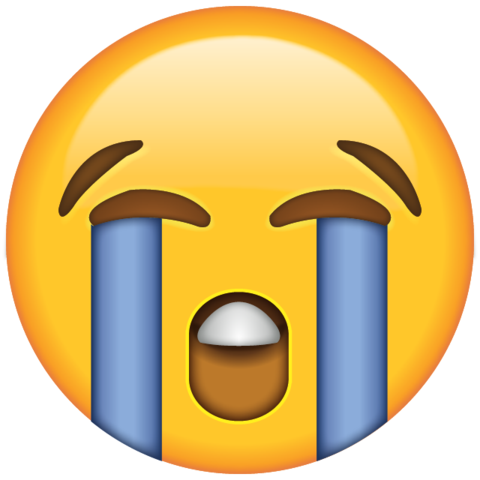 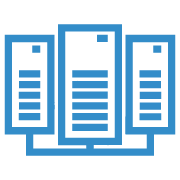 CloudBuild: 100M tests from 4K teams, up to 10K machines /day
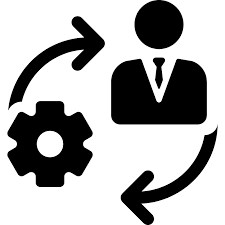 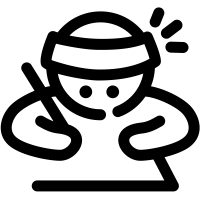 Tests inputs
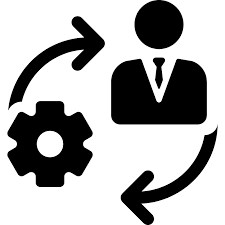 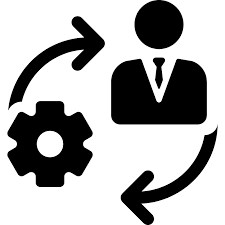 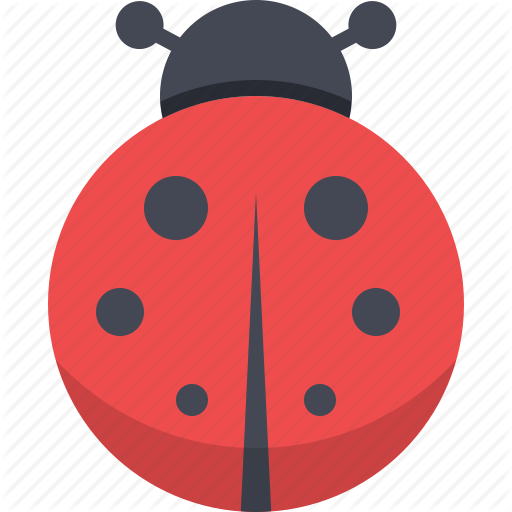 Integration
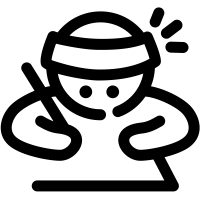 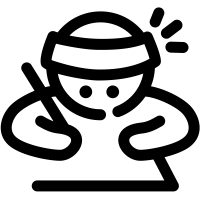 Pruning
Dynamic data-race analysis
Program
binary
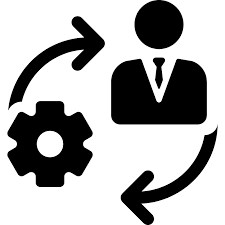 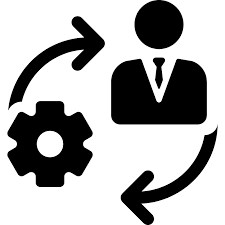 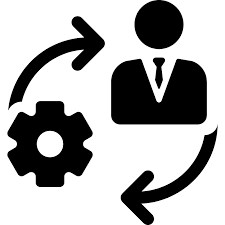 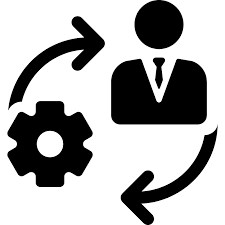 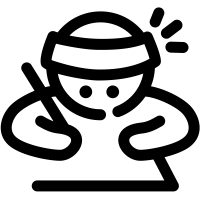 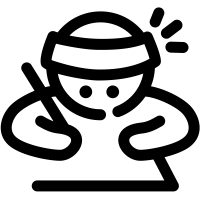 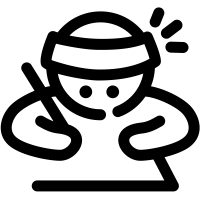 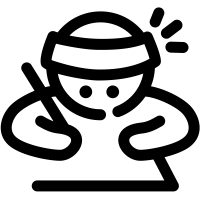 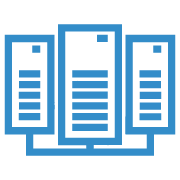 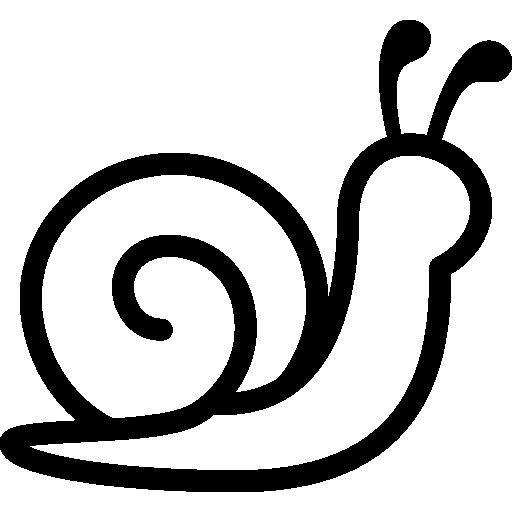 10x
x10
11
[Speaker Notes: .]
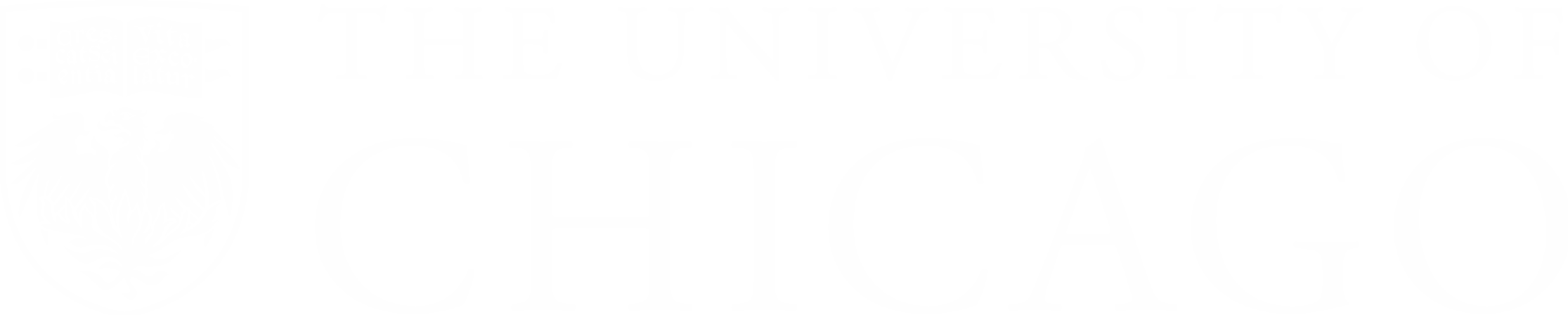 Three challenges
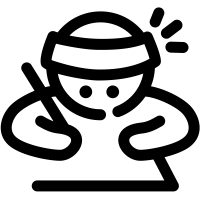 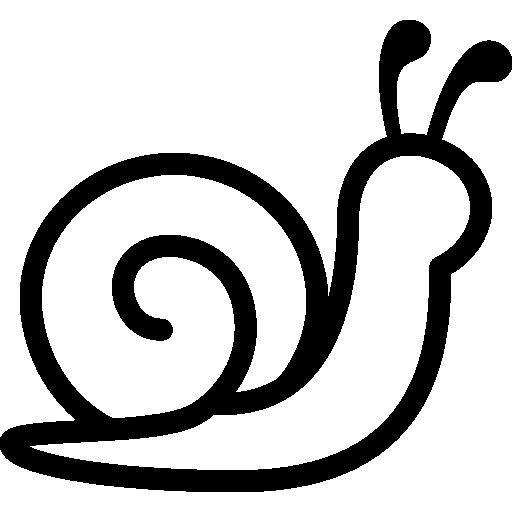 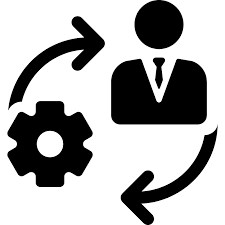 Overhead
False positives
Integration
12
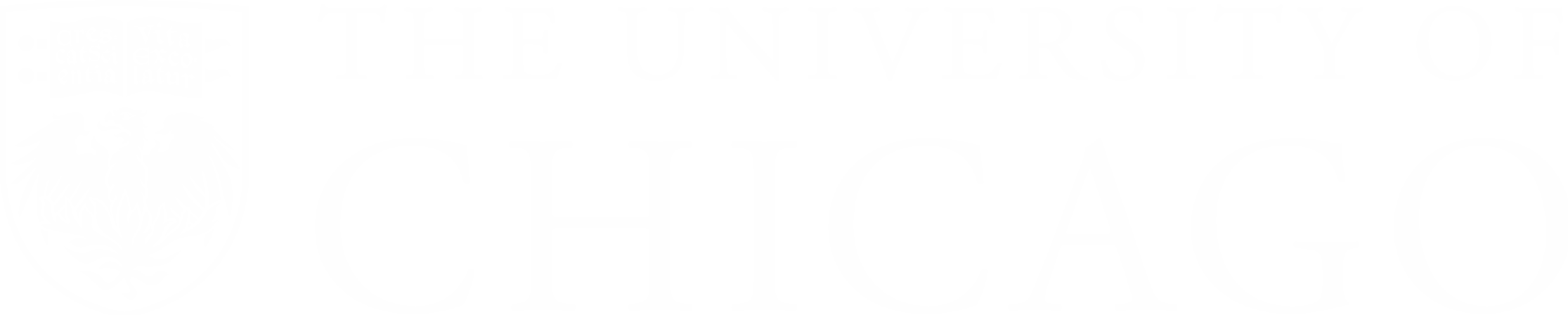 TSVD
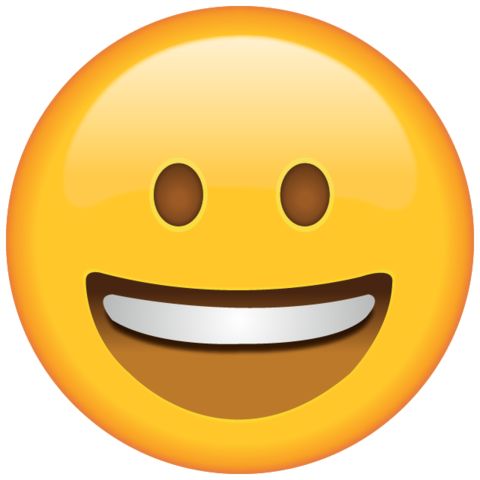 A scalable dynamic analysis tool for TSVs:
Test inputs
Dynamic analysis
Integration
Pruning
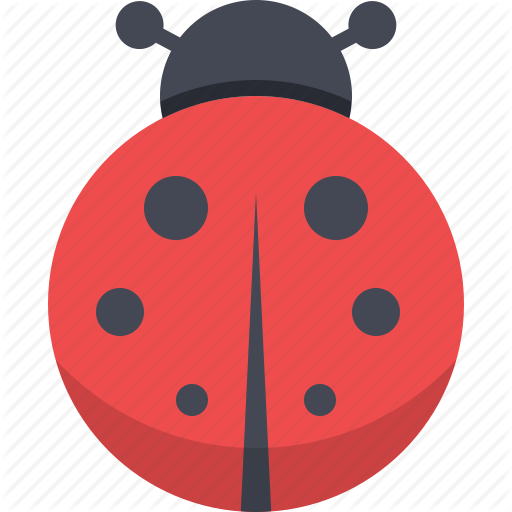 Program 
binary
Testing run
TSVD
*1134  >> others
Thread-safety
contracts
Push-button
30% overhead
0 false positive
13
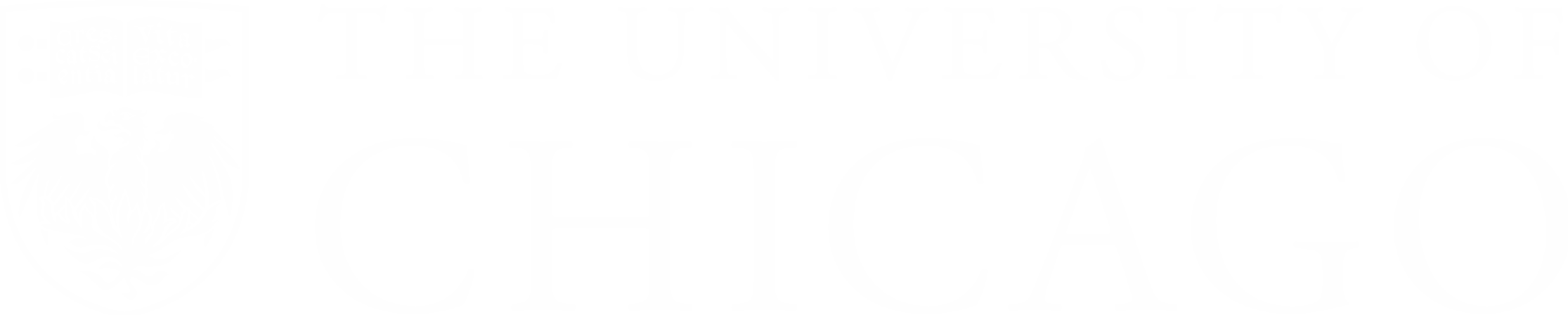 TSVD
Motivation
TSVD design
Evaluation
Conclusion
14
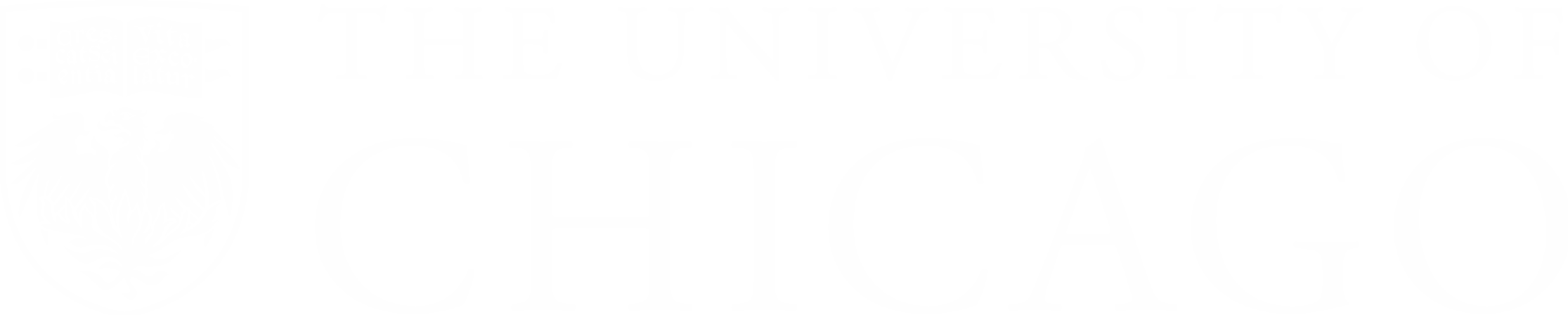 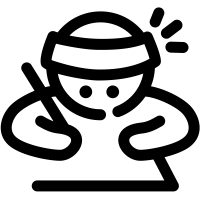 How to achieve zero false positive?
Report after violation
+ inject delays to trigger violations
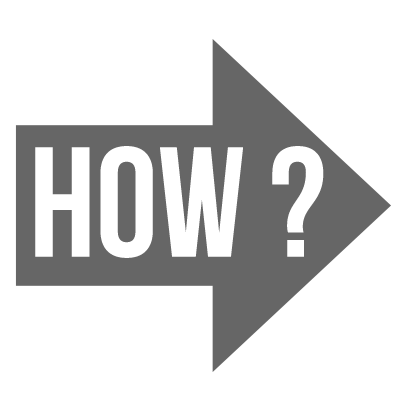 mylist.Add(x)
mylist.Add(x)
mylist.Add(x)
mylist.Add(y)
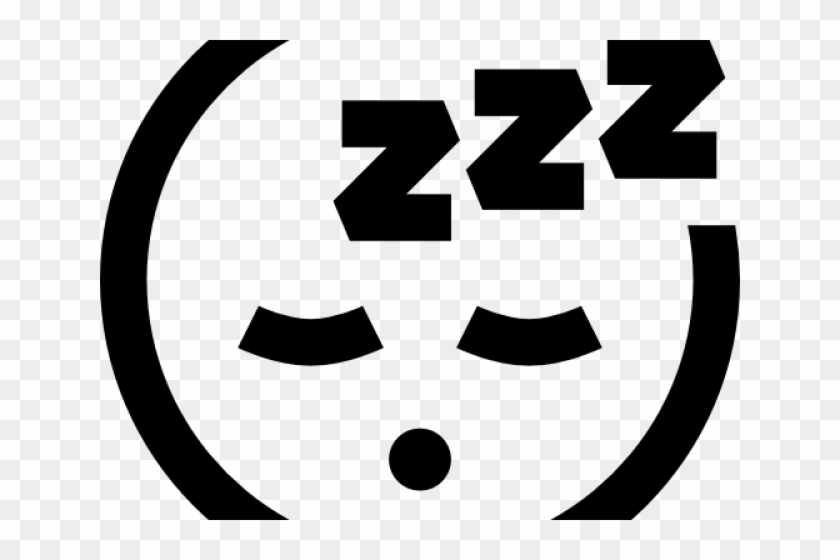 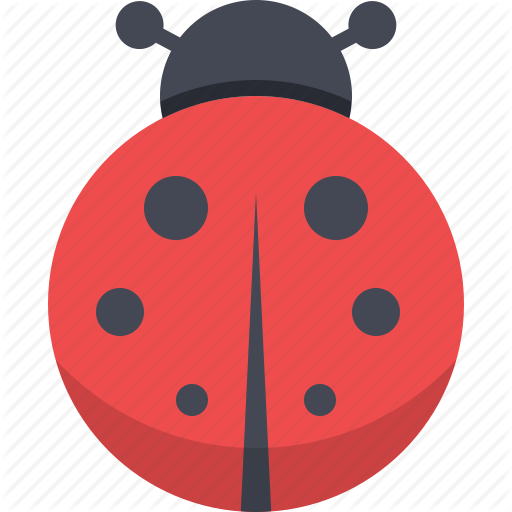 thread 1
thread 2
15
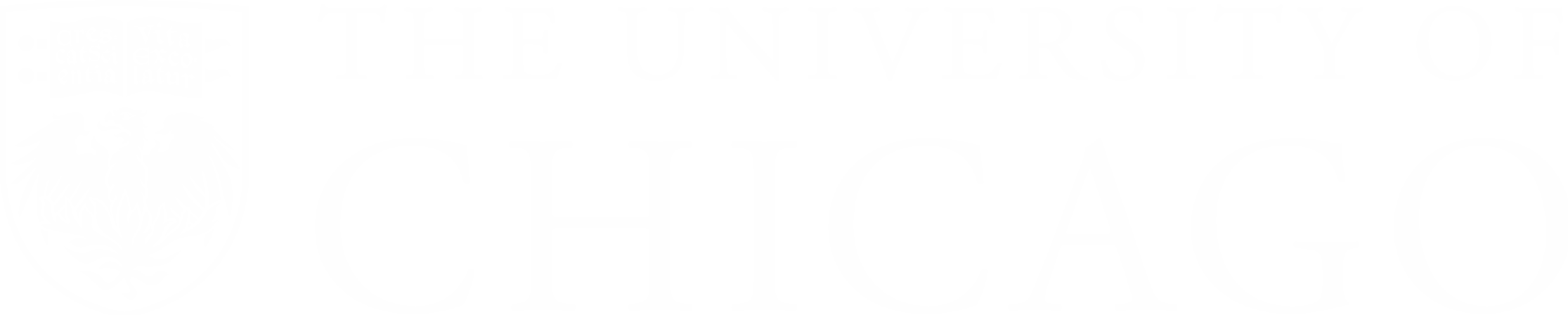 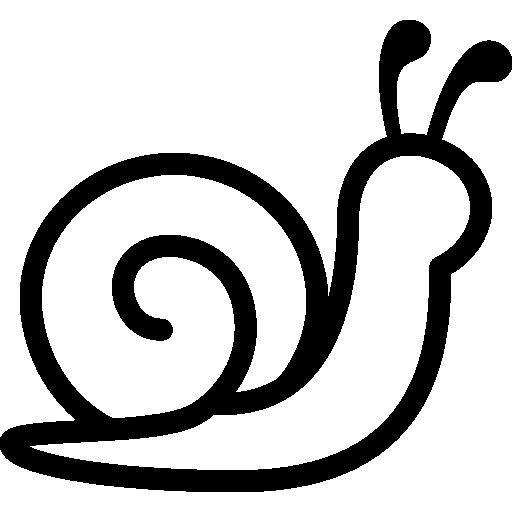 What are potential unsafe calls?
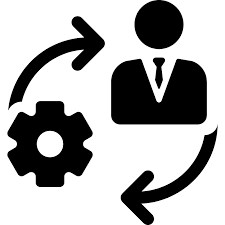 Happen-Before analysis
lock.Lock()
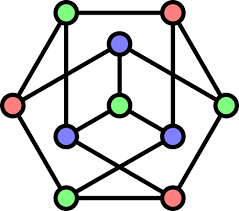 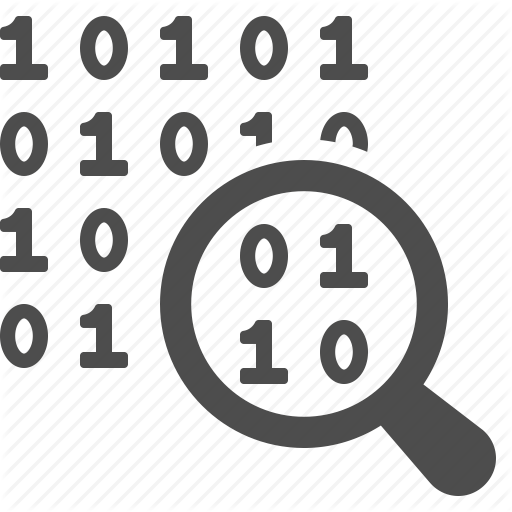 Obj.wait()
Obj.signal()
Cost of delay
monitor.exit()
Every call
Every racing call
[RaceFuzzer, …]
[DataCollider, …]
0
Cost of identification
16
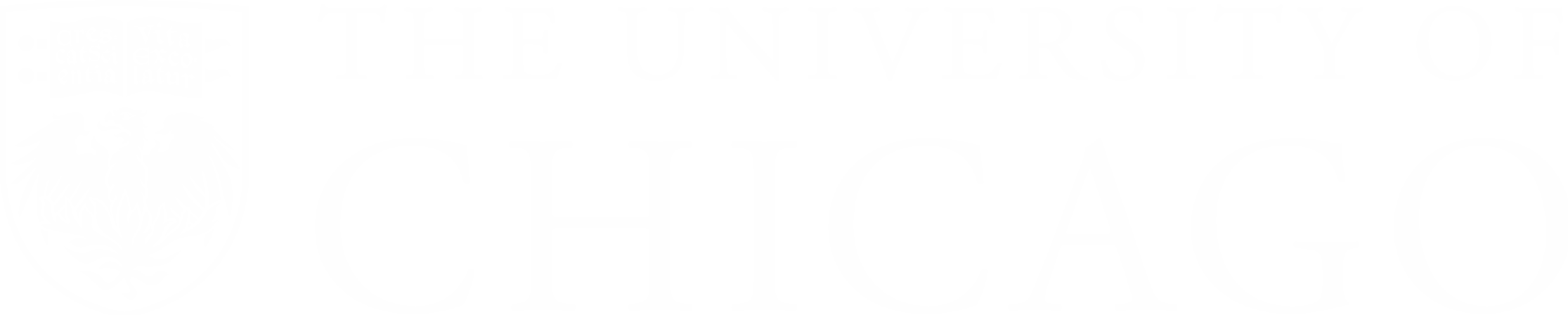 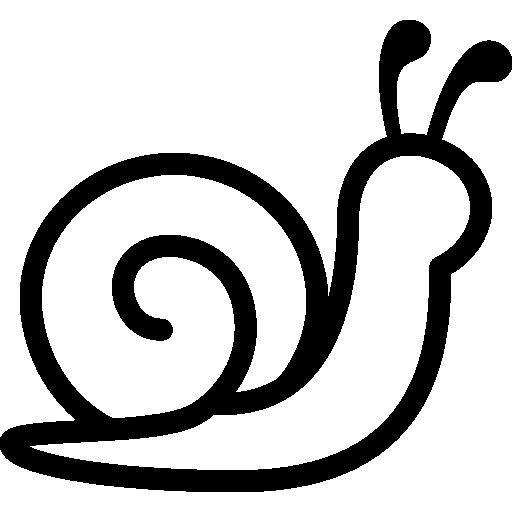 What are potential unsafe calls?
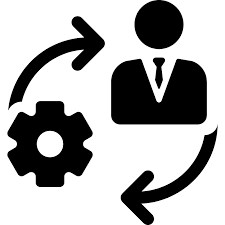 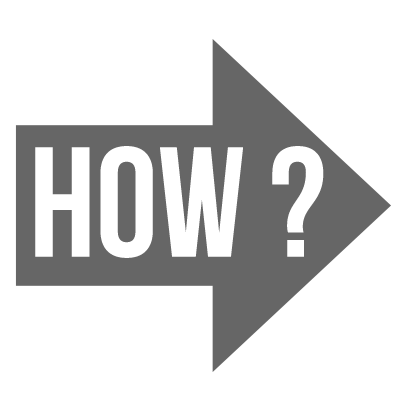 Every call
[DataCollider, …]
TSVD
Every likely racing call
Cost of delay
Every racing call
[RaceFuzzer, …]
0
Cost of identification
17
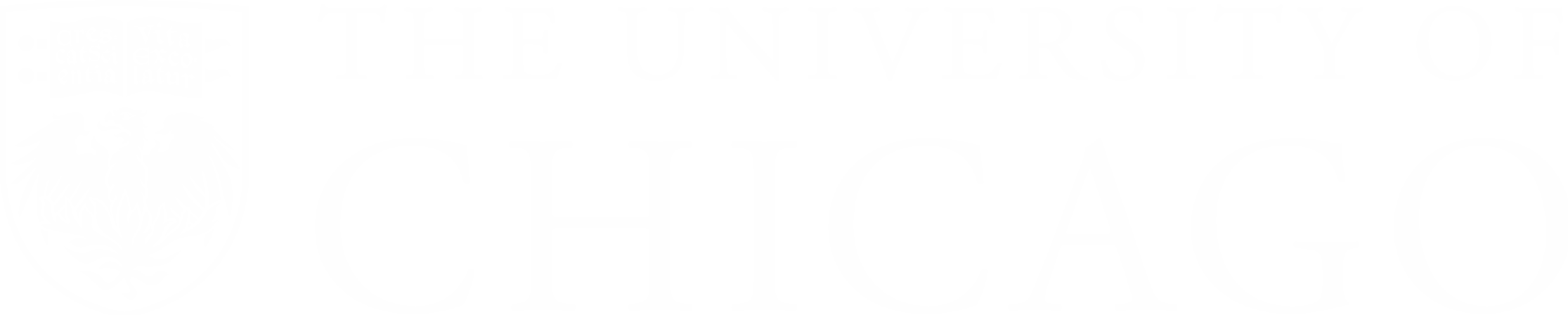 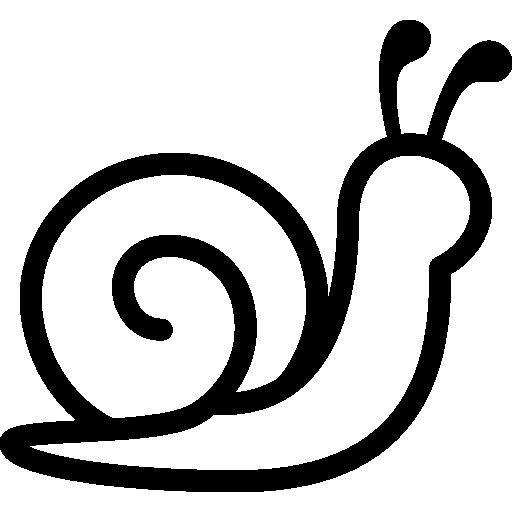 Racing Calls
likely
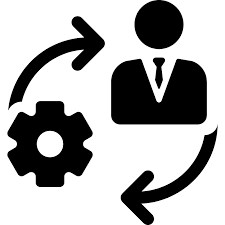 Two conflict methods
Called from different threads
Accessing the same object
having concurrent logical timestamps
mylist.Add(y)
lock.Lock()
mylist.Add(z)
Obj.wait()
thread 2
Obj.signal()
thread 1
monitor.exit()
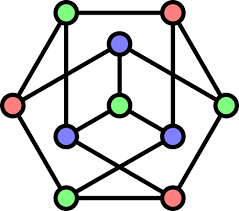 close-by physical
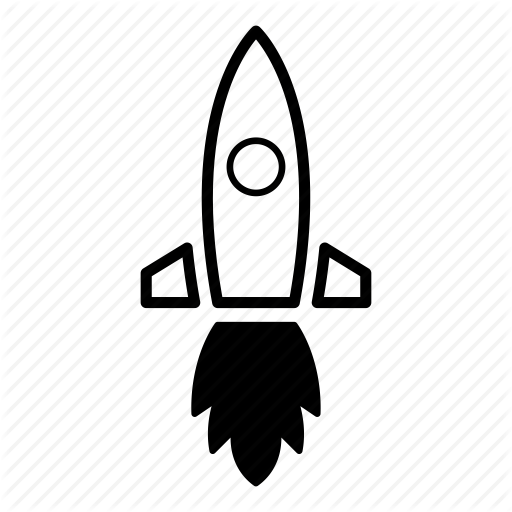 18
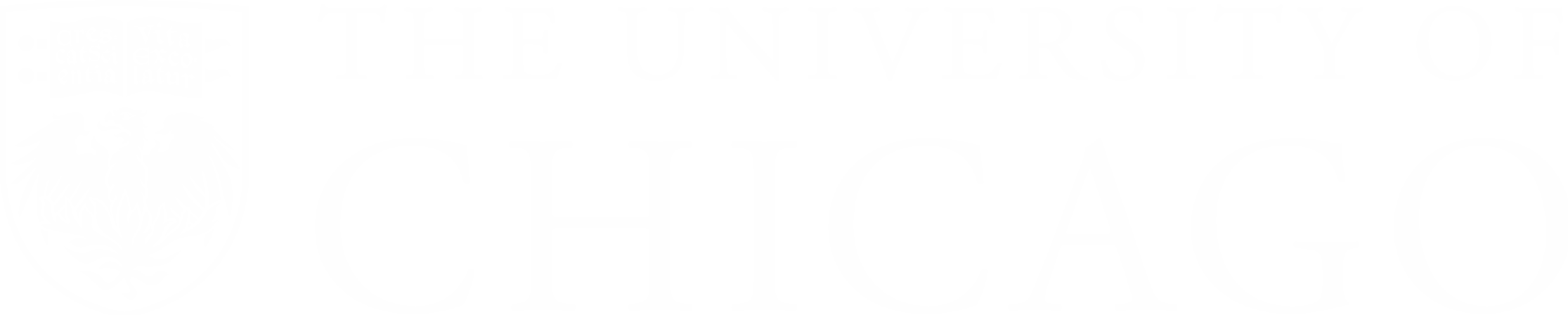 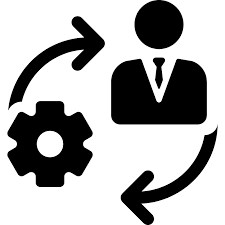 Identify likely race calls
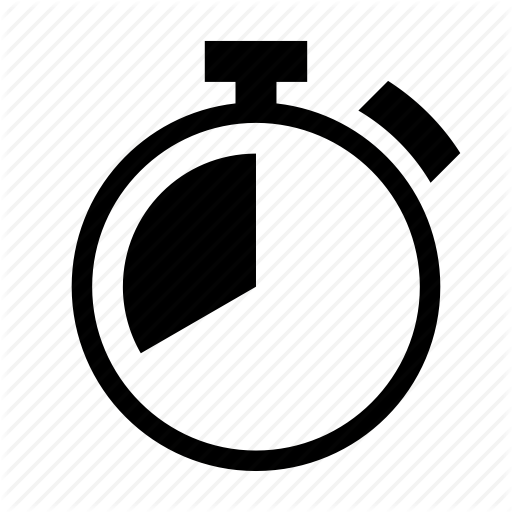 mylist.Add(x)
likely racing list
mylist.Add(y)
mylist.Add(x)
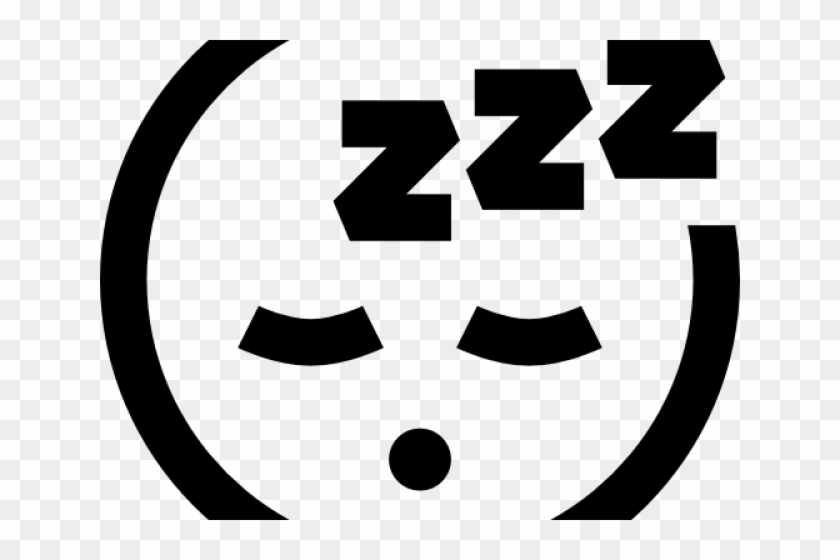 mylist.Add(y)
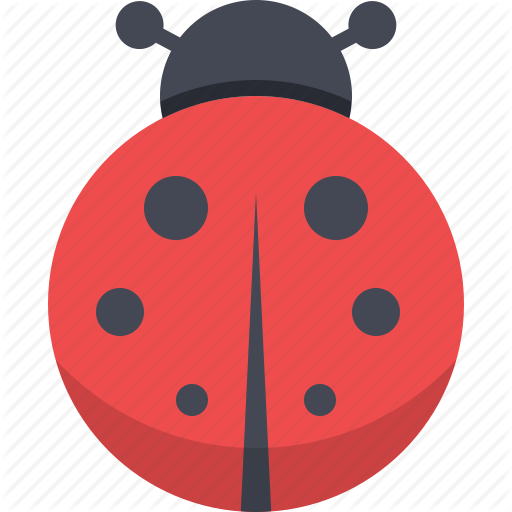 19
thread 2
thread 1
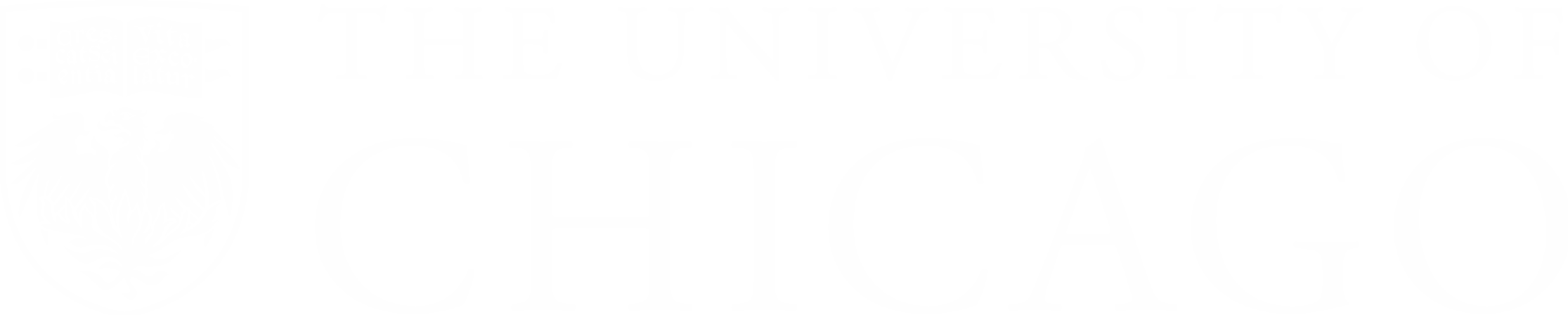 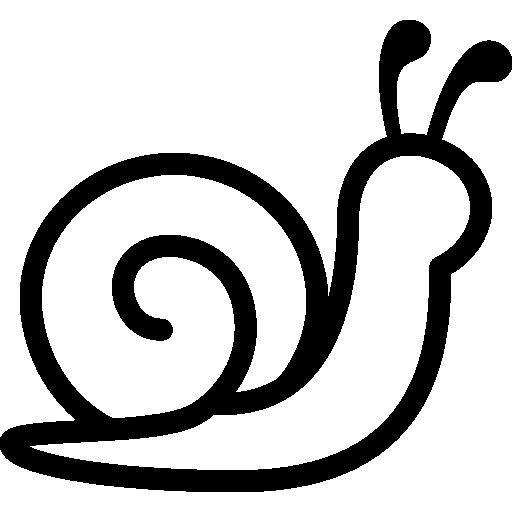 Remove unlikely race calls
Lock()
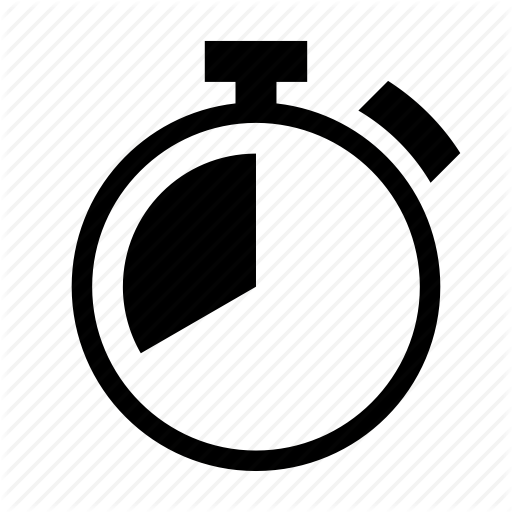 mylist.Add(x)
Unlock()
Lock()
likely racing list
mylist.Add(y)
Unlock()
Lock()
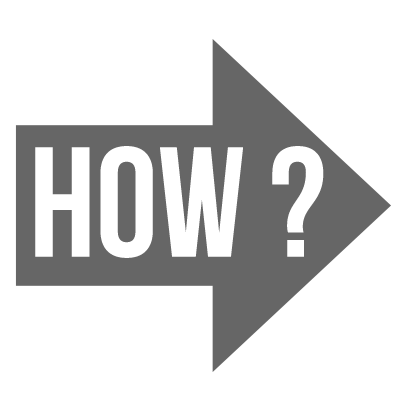 mylist.Add(x)
Loop
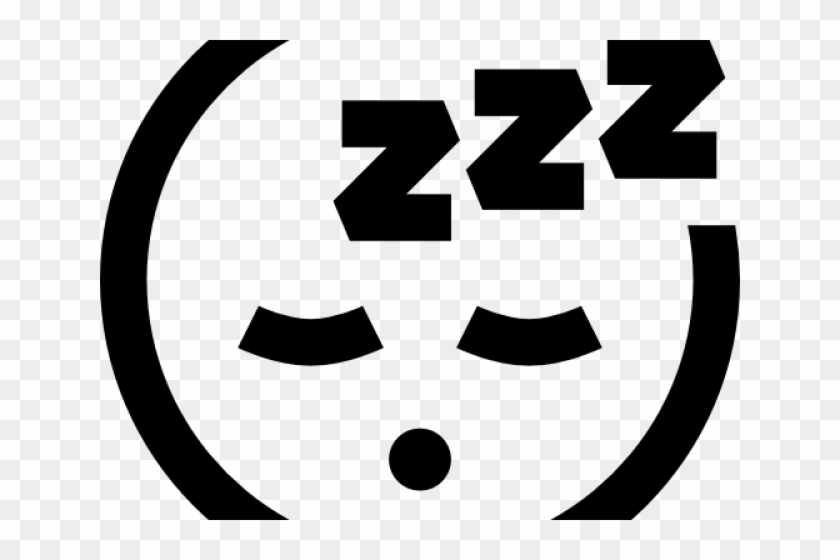 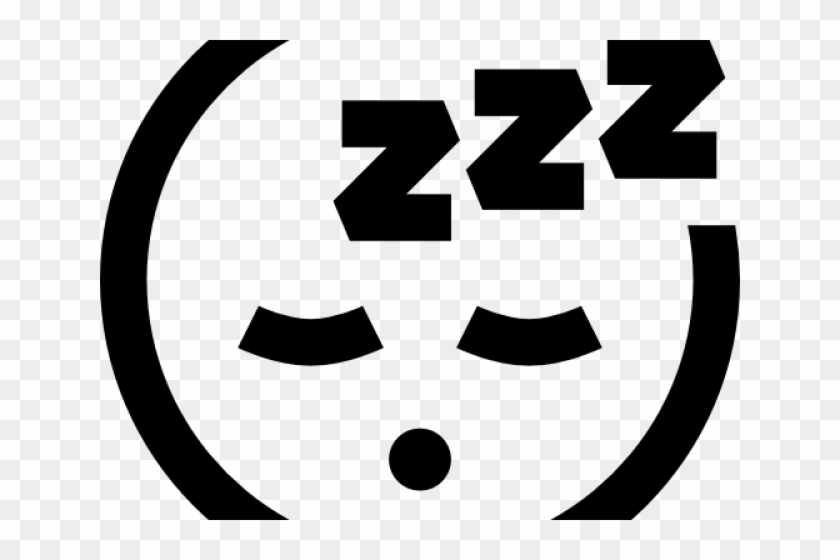 Unlock()
Lock()
thread 1
20
mylist.Add(y)
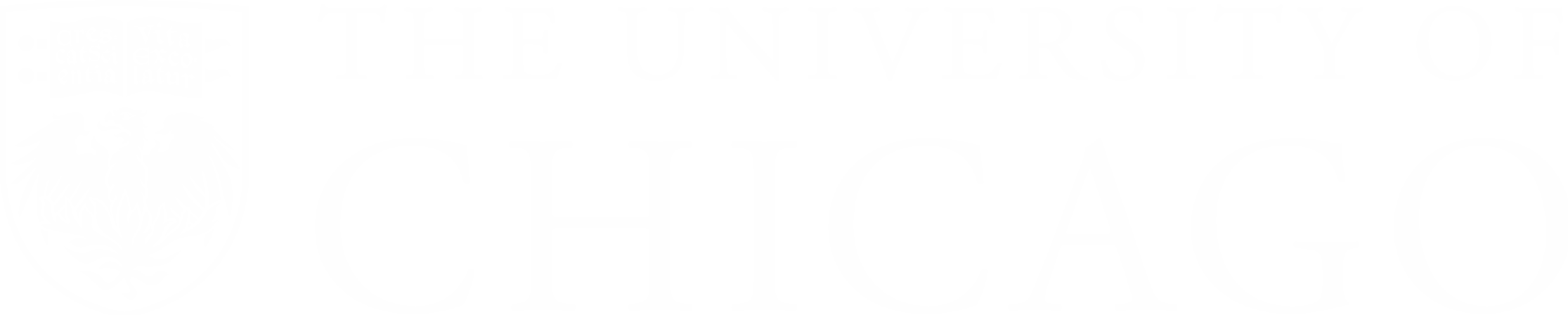 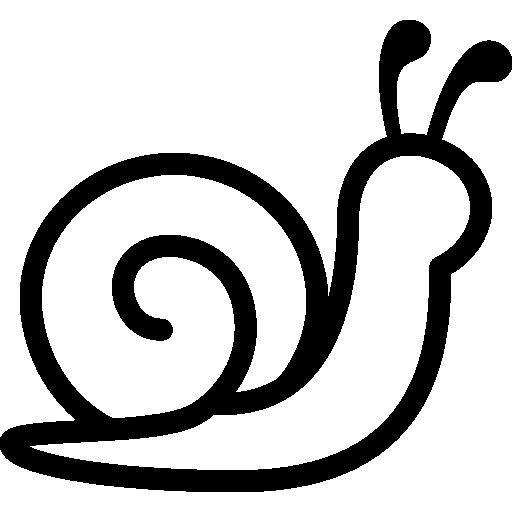 Insights for synchronization analysis inference
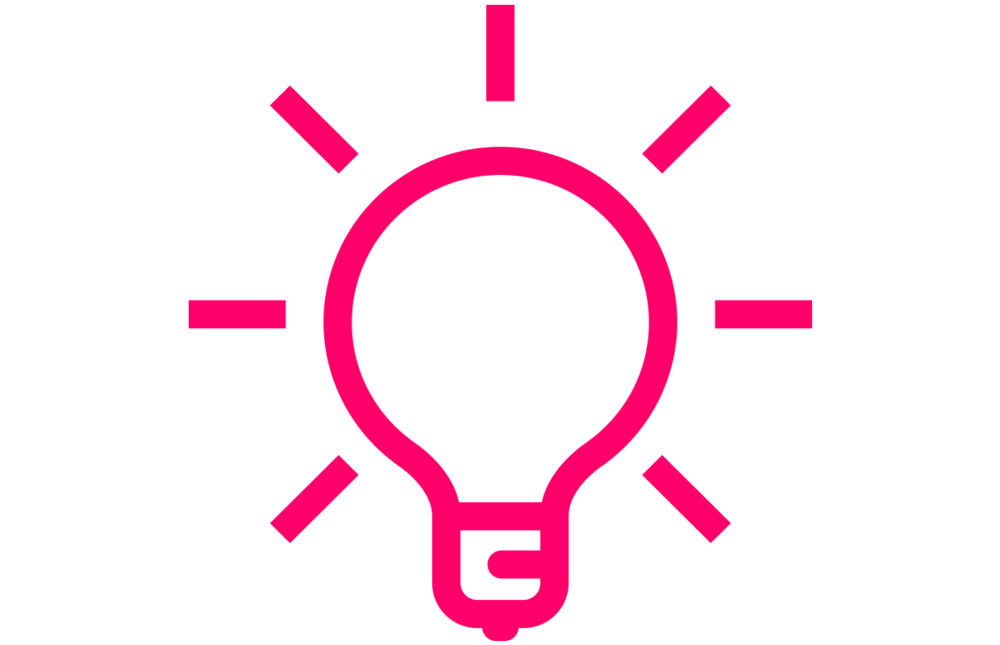 Many ways to implement synchronization:
Obj.wait()
While(flag != 1){}
RPC_wait()
Thead.join()
lock.Lock()
One common effect of all synchronizations:
If m1 synchronized before m2 and m1—m2 are nearby
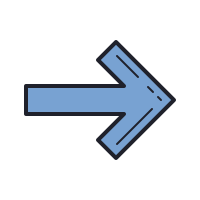 delay to m1 will cause delay to m2
21
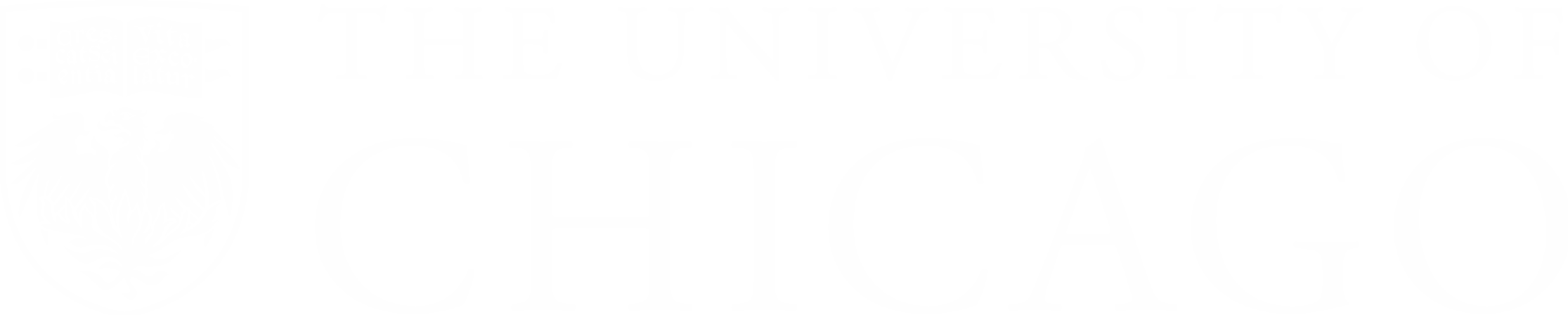 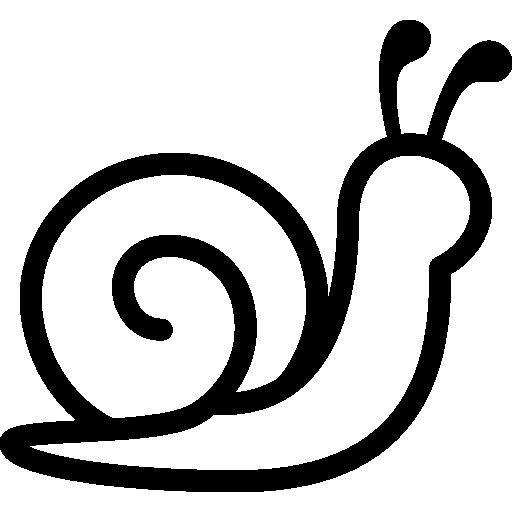 Synchronization inference: transitive delay
likely racing list
No-progress
mylist.Add(x)
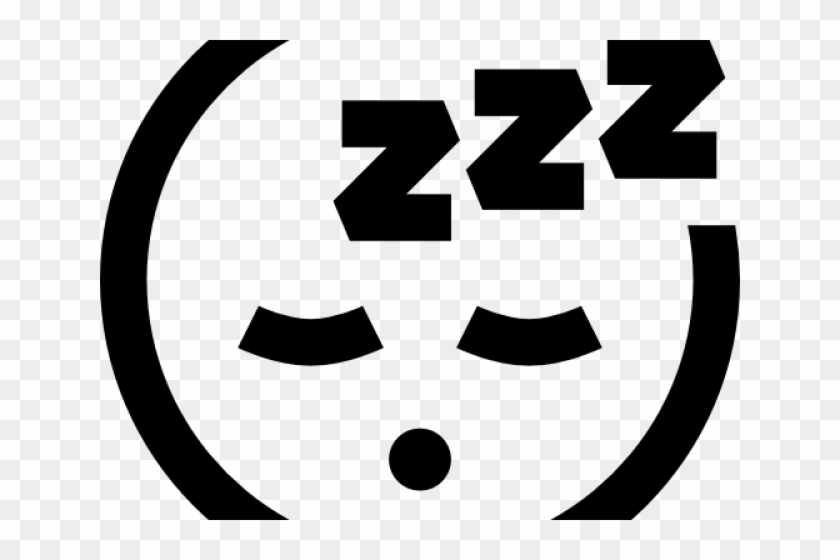 Unlock()
Any synchronizations
Lock()
mylist.Add(y)
thread 2
thread 1
22
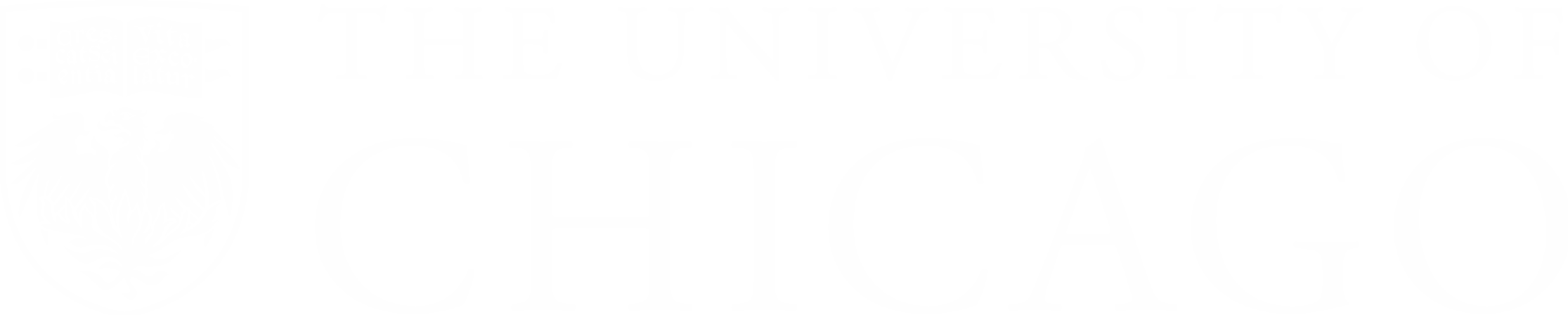 More TSVD details
TSVD likely racing calls
TSVD inference
-    Is there exist a synchronization?
Is the program running in a sequential mode?
Is a likely racing call less likely than another?

TSVD multiple runs 
Earlier runs’ knowledge will be inherited by later runs
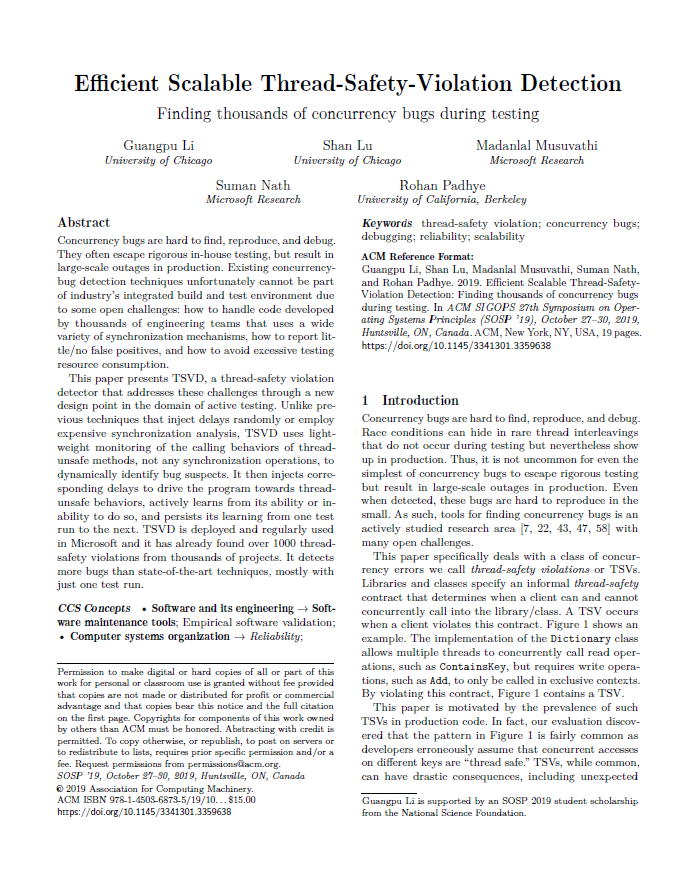 23
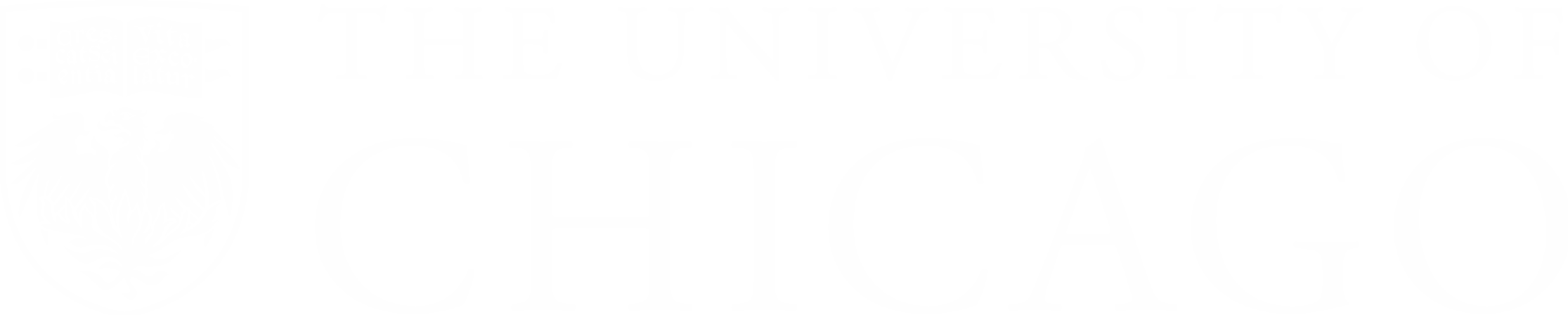 TSVD Review
likely racing list
Next run
Add
Read
Remove
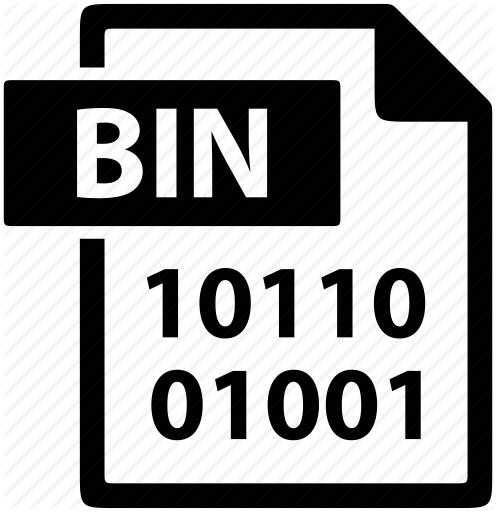 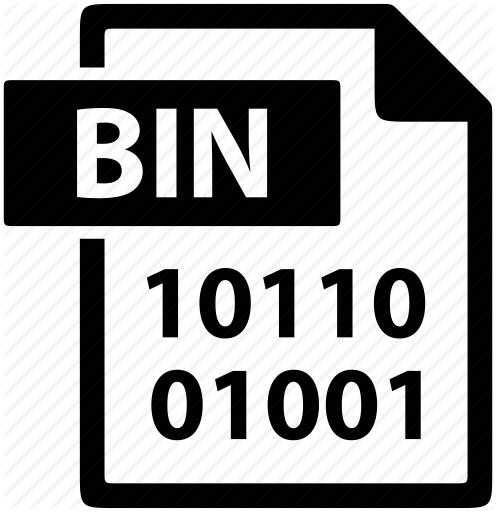 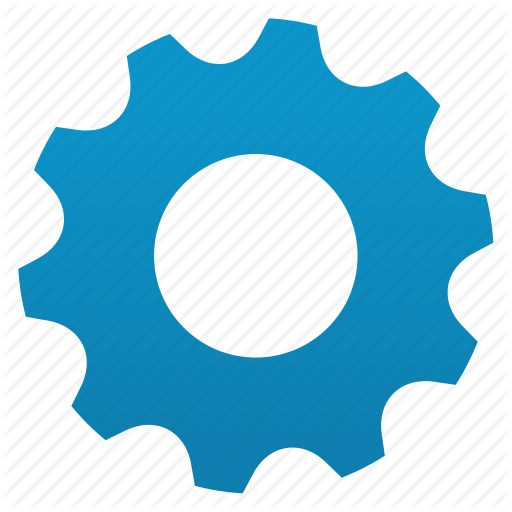 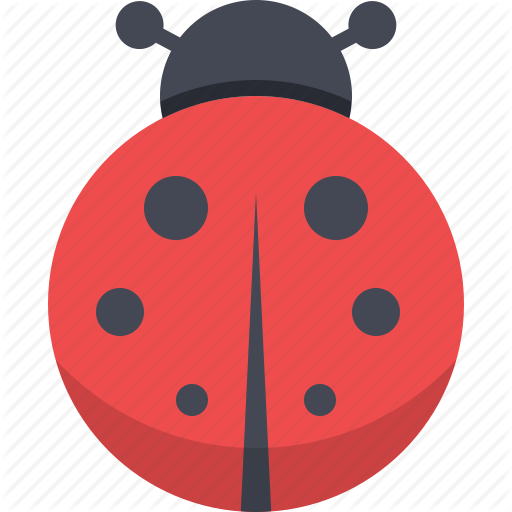 30% overhead
Thread-safety
contracts
Push-button
0 false positive
24
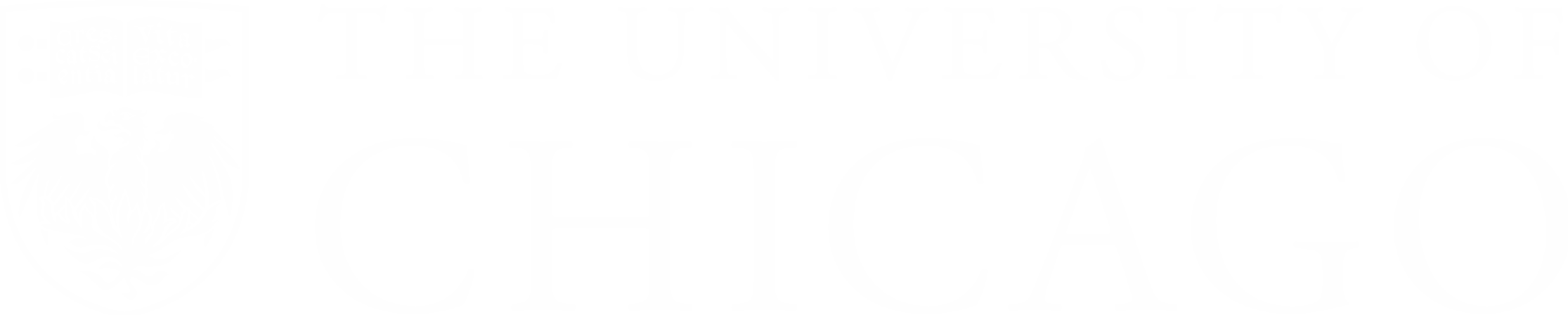 TSVD
Motivation
TSVD design
Evaluation
Conclusion
25
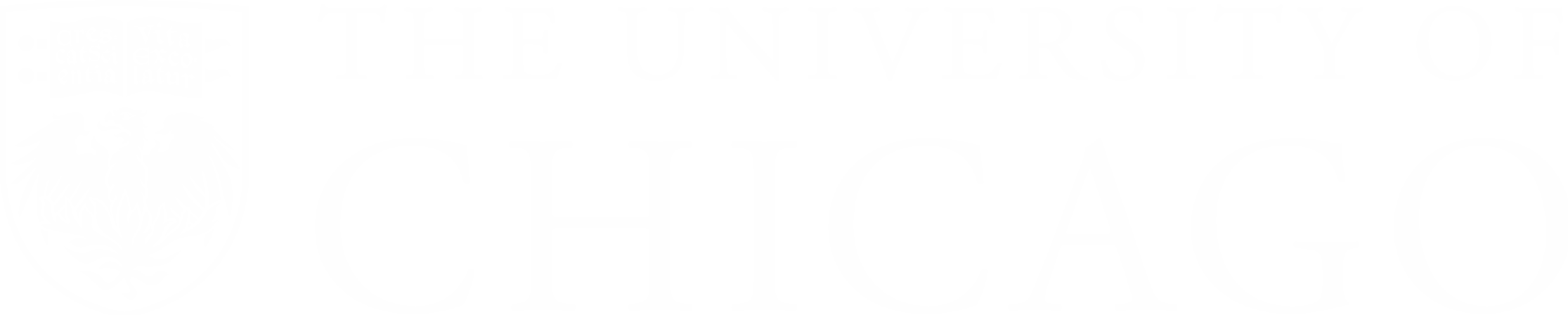 Overall Results
Thread safety contract:
14 system classes (i.e. List, Dictionary)
Test in Microsoft:
1.6K projects, run 1 or 2 times, 1134 TSVs.
Validation:
96% unknown, 47% causing severe customer facing issues
26
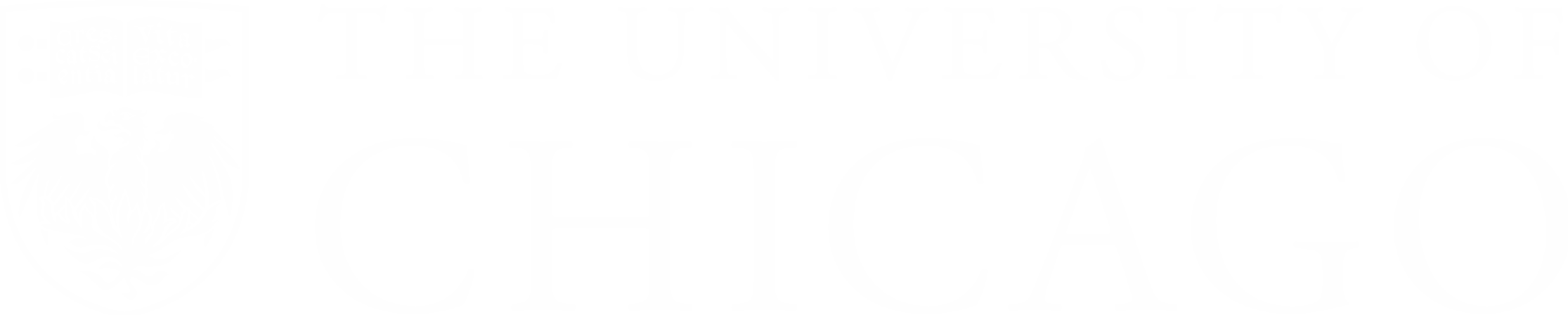 Comparison with other techniques
1K software components, 3K+ unit tests
Random, datacollider, and HB-tracking
27
Comparison with other techniques
All tools combined
TSVD
HB-analysis
DataCollider
Random delay injection
28
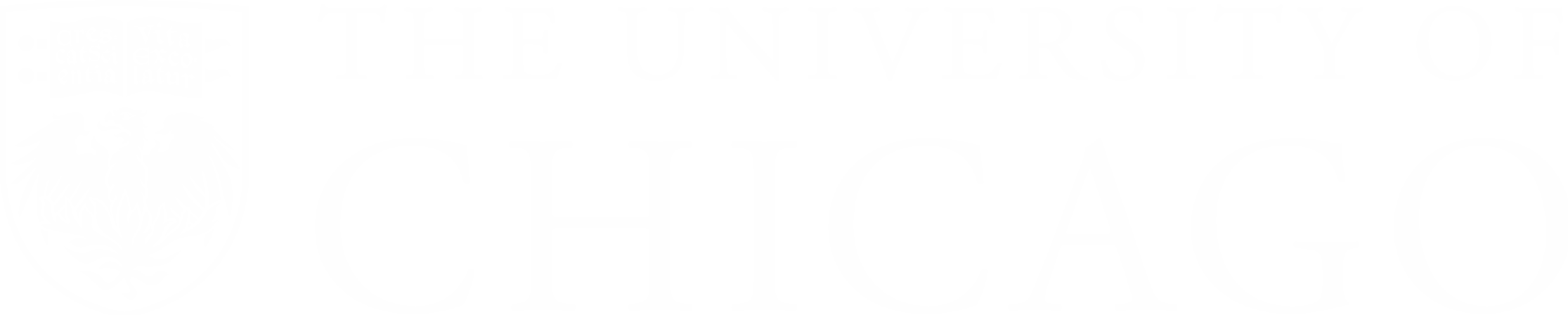 TSVD
Motivation
TSVD design
Evaluation
Conclusion
29
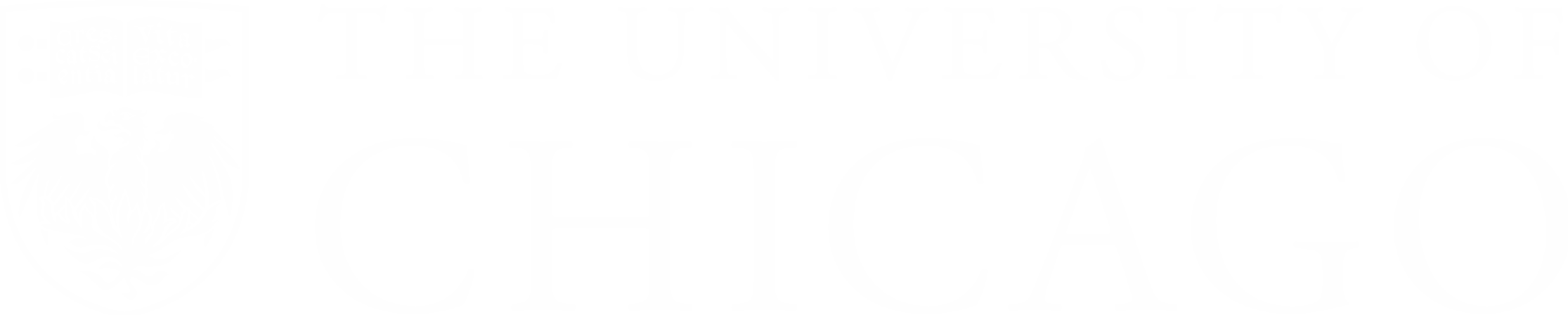 Conclusion
TSVD is a push-button TSV detection tool.
TSVD infers synchronizations and uses them in the same run.
Easy integration: oblivious to synchronization patterns
Lightweight: 30% overhead
Accuracy: 0 false positives
Coverage: better than HB-based detection tools
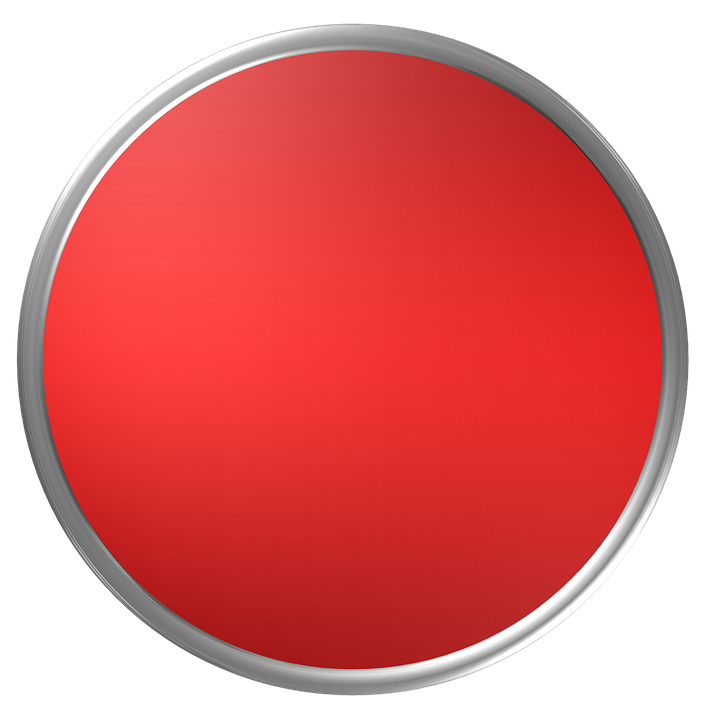 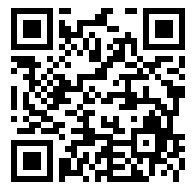 https://github.com/microsoft/TSVD
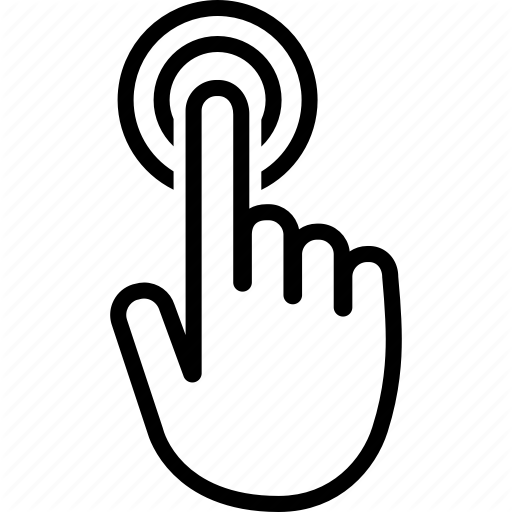 30
31